Webinar-Series: 
Open-Source GIS Solutions in Energy Access
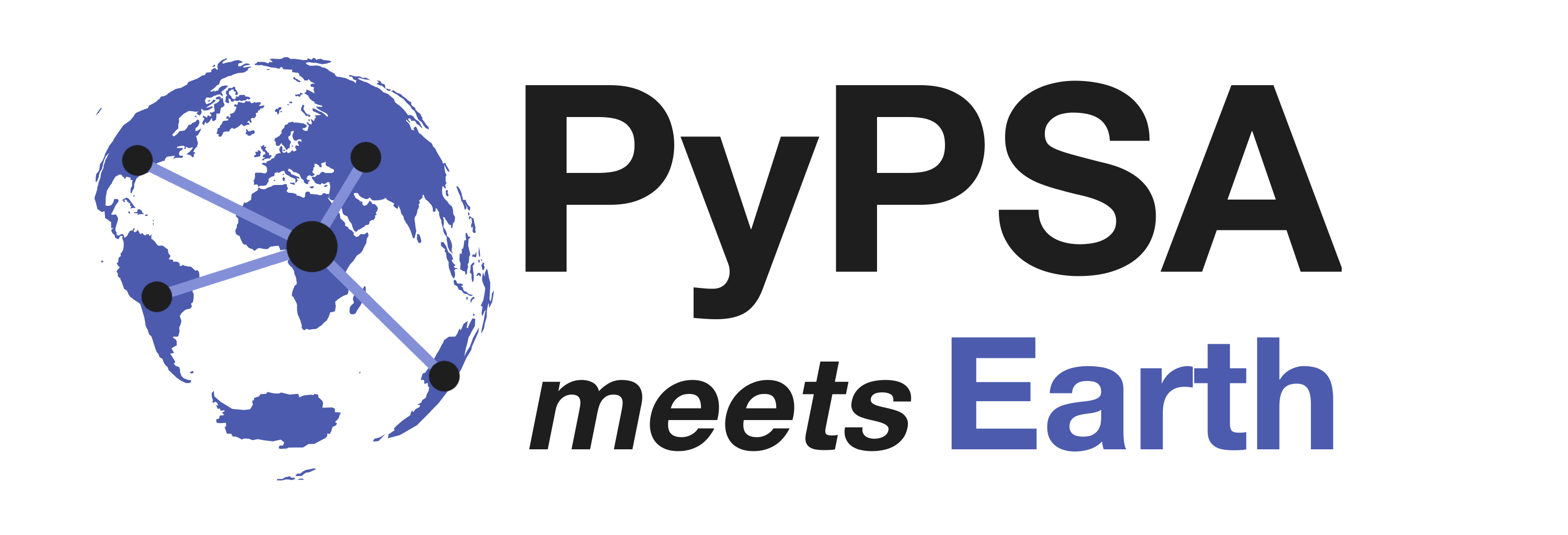 12.04.2022, Maximilian Parzen
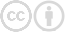 1
WHO IS MAX?
PyPSA-Eur
Bored PhD student
Winter 20/21
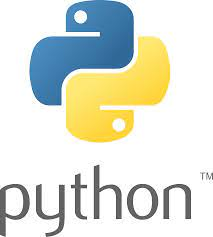 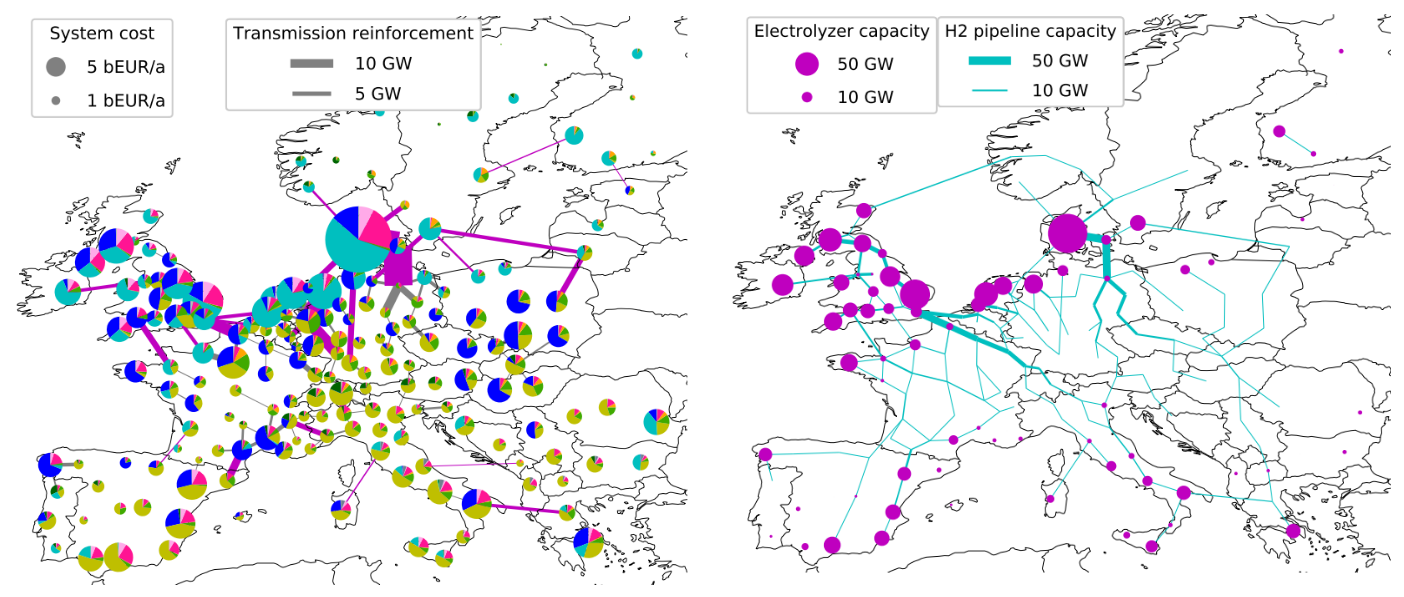 PyPSA-Earth & Co.
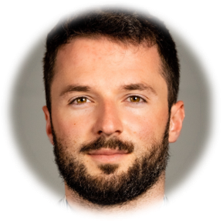 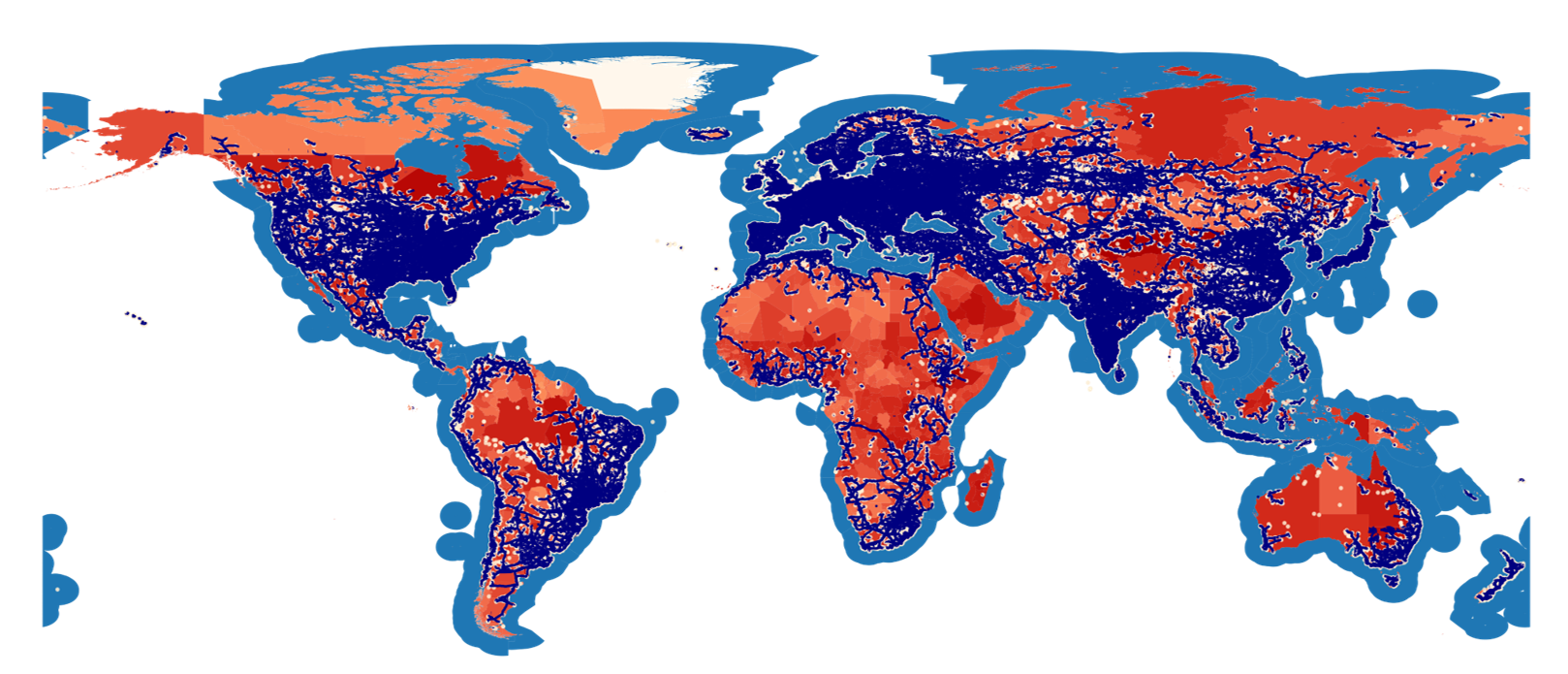 Used it & loved it
Started activities on global scale
Created an 
initiative
PyPSA-Africa & Co.
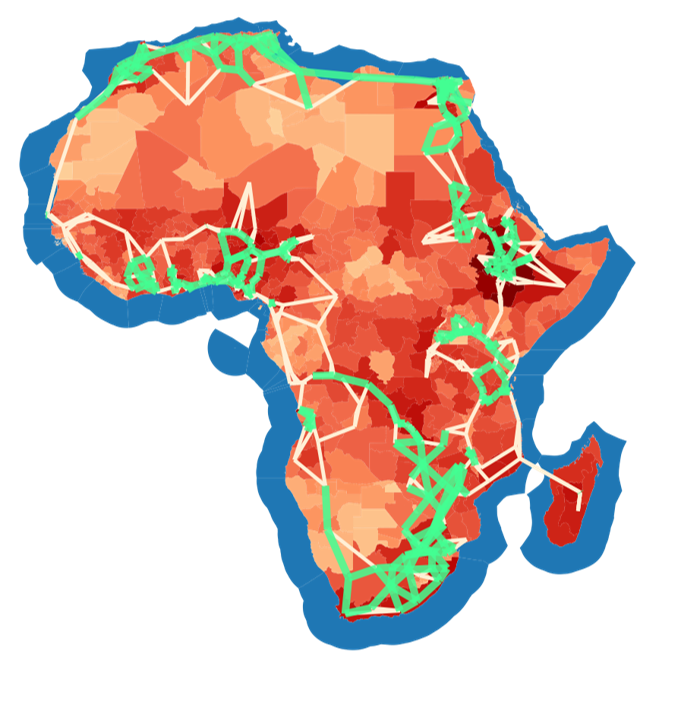 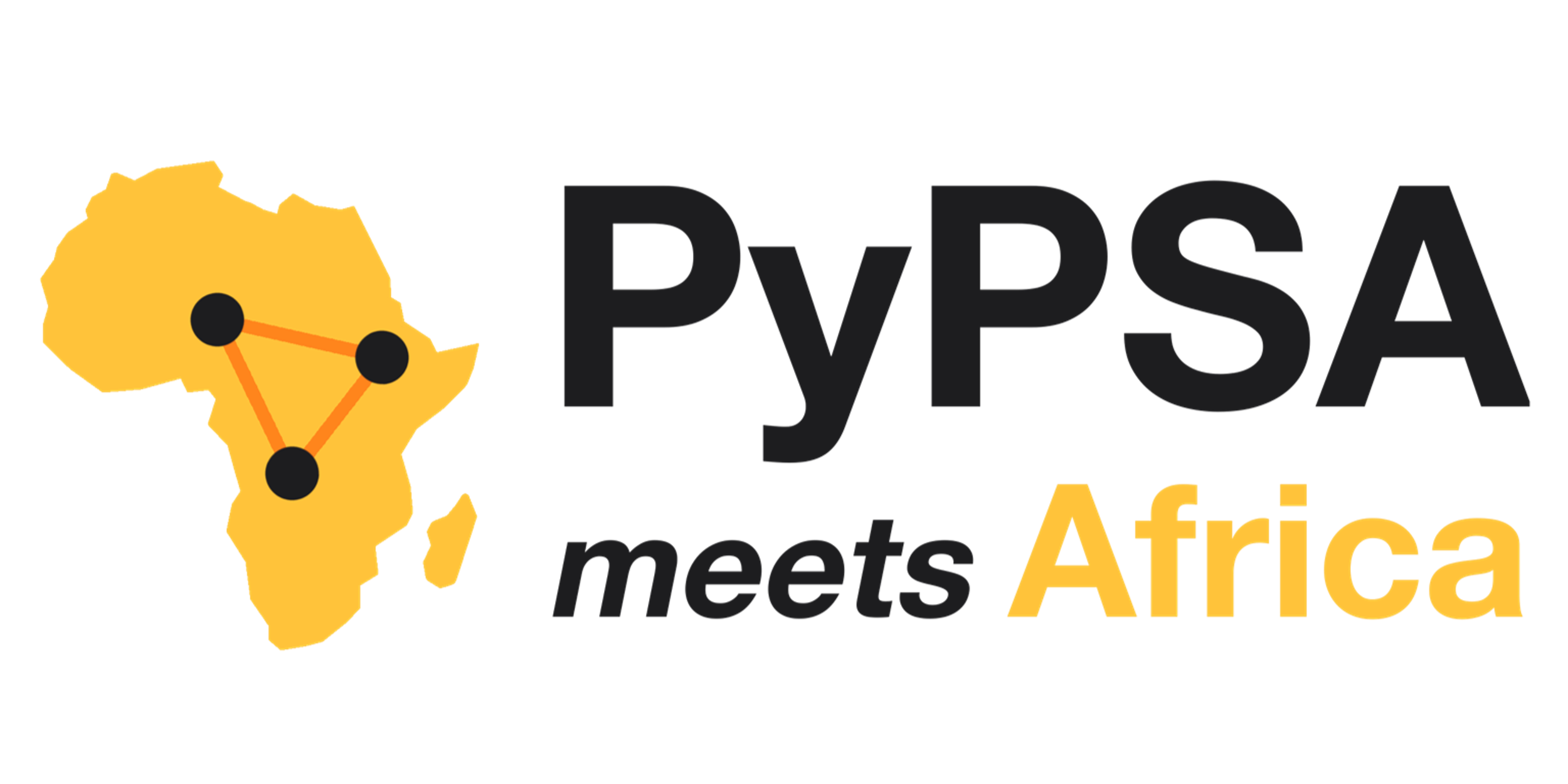 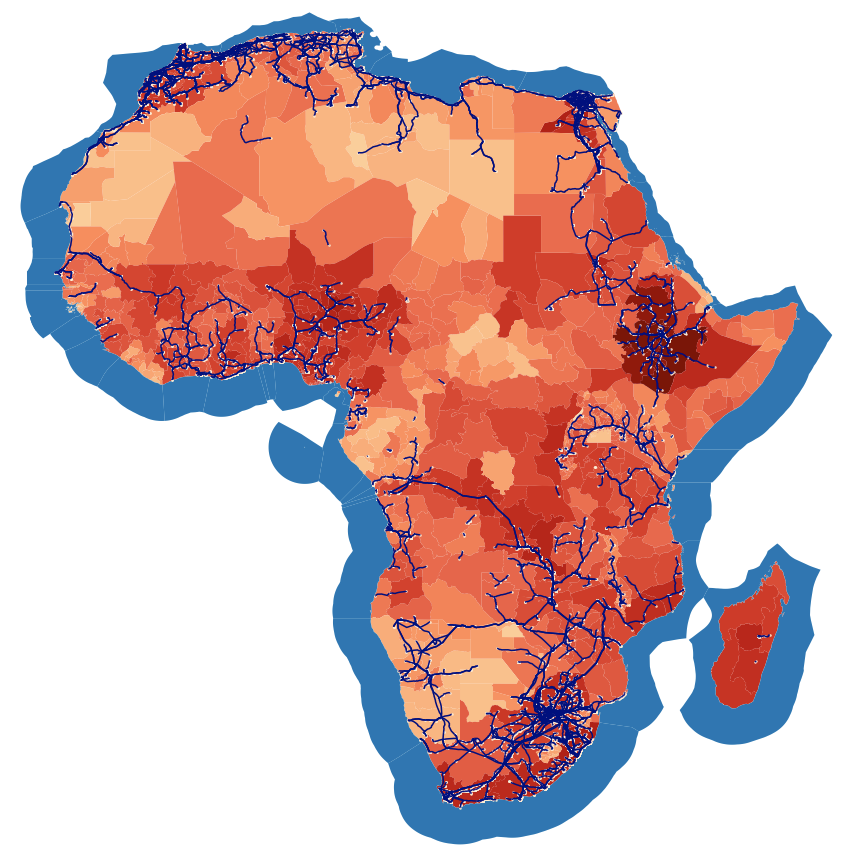 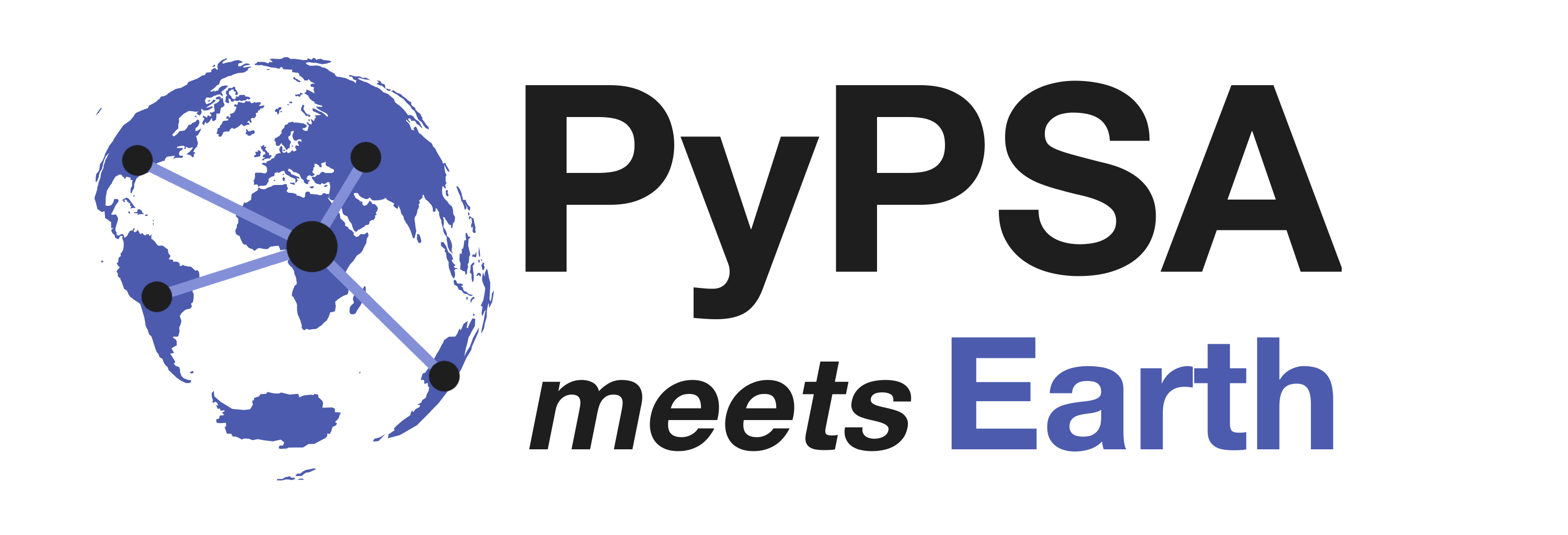 Extended the initiative
Built a model. Release 
Q4 2021
2
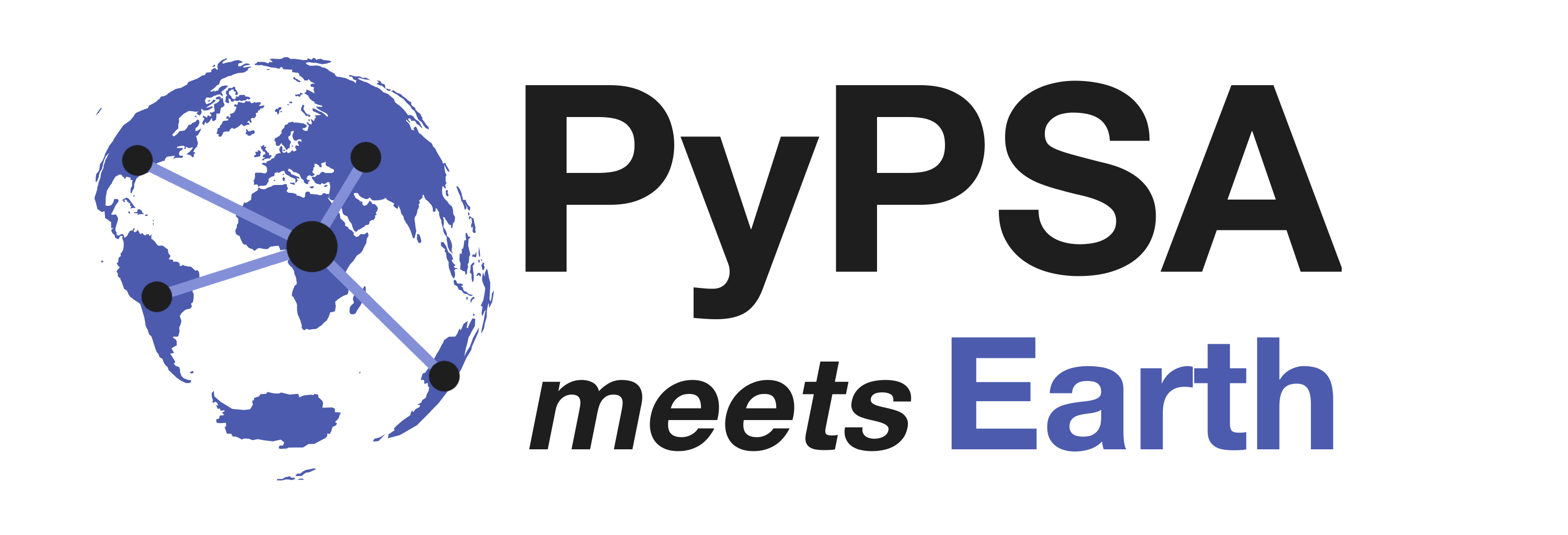 WHAT IS PyPSA?
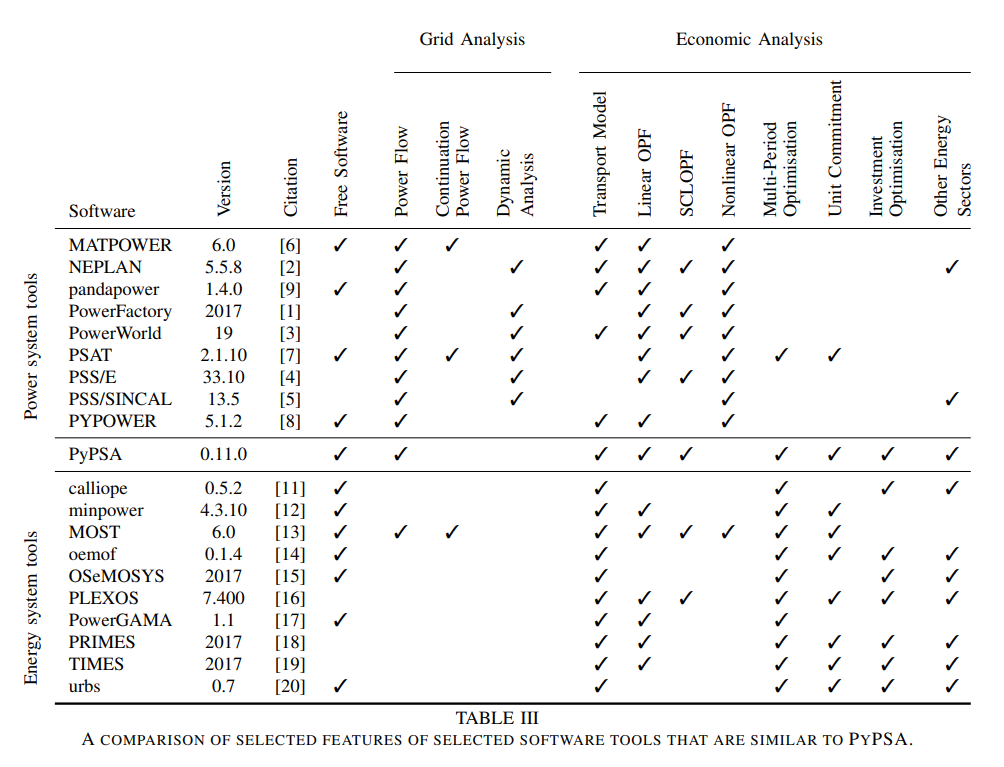 Purpose:
A tool that can do both economic analysis and grid analysis (load flow studies)

Developed for large scale optimization and 

Studies in high spatial resolution
3
Source: Tom Brown, Jonas Hoersch, David Schlachtenberger (2017), https://arxiv.org/abs/1707.09913
The Spatial resolution in Energy Planning Studies
Classical models. 1 or slightly more aggregation nodes per county
PyPSA models. Up to 1000 nodes per region of interest fetched automatically. (resolution limits are improving continuously)
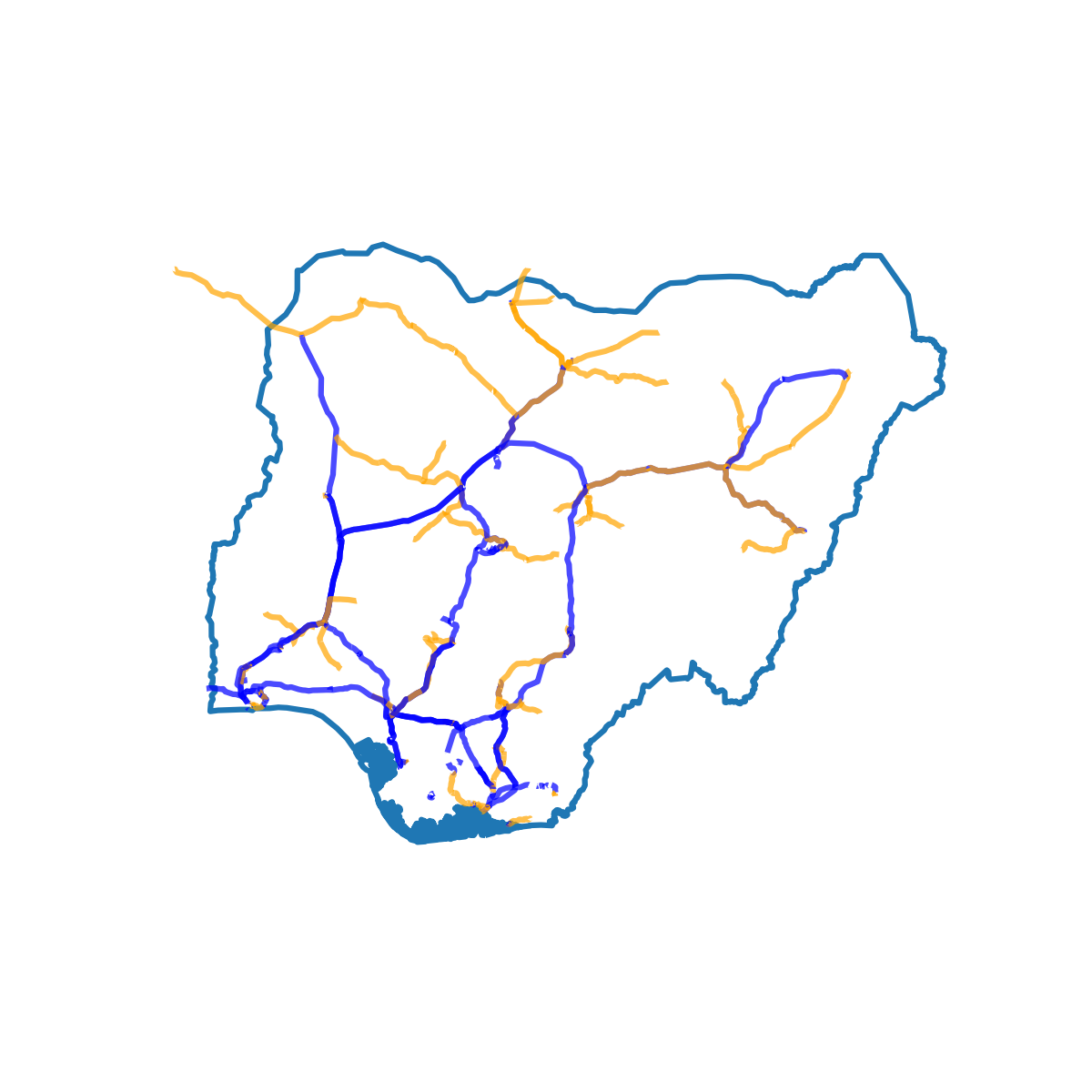 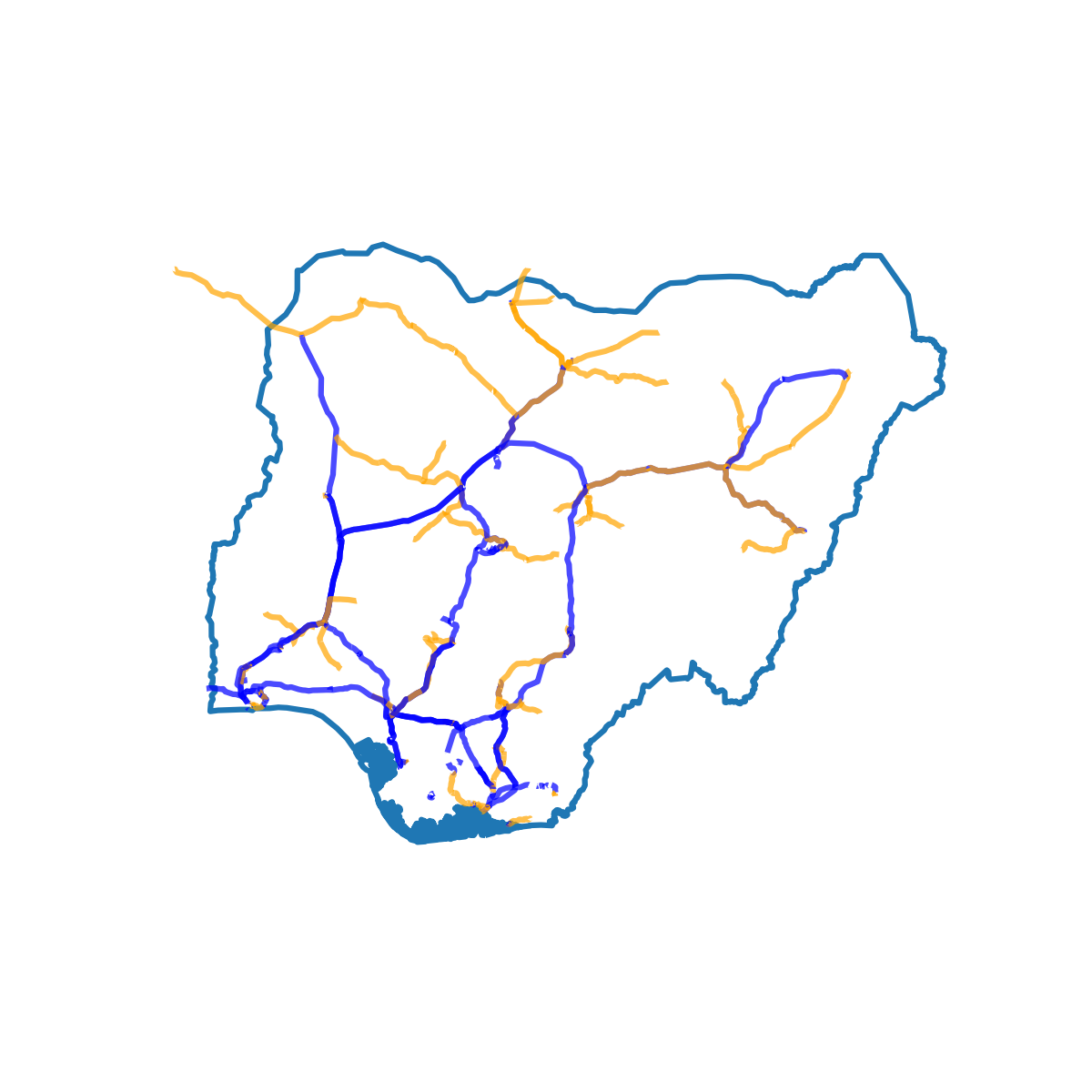 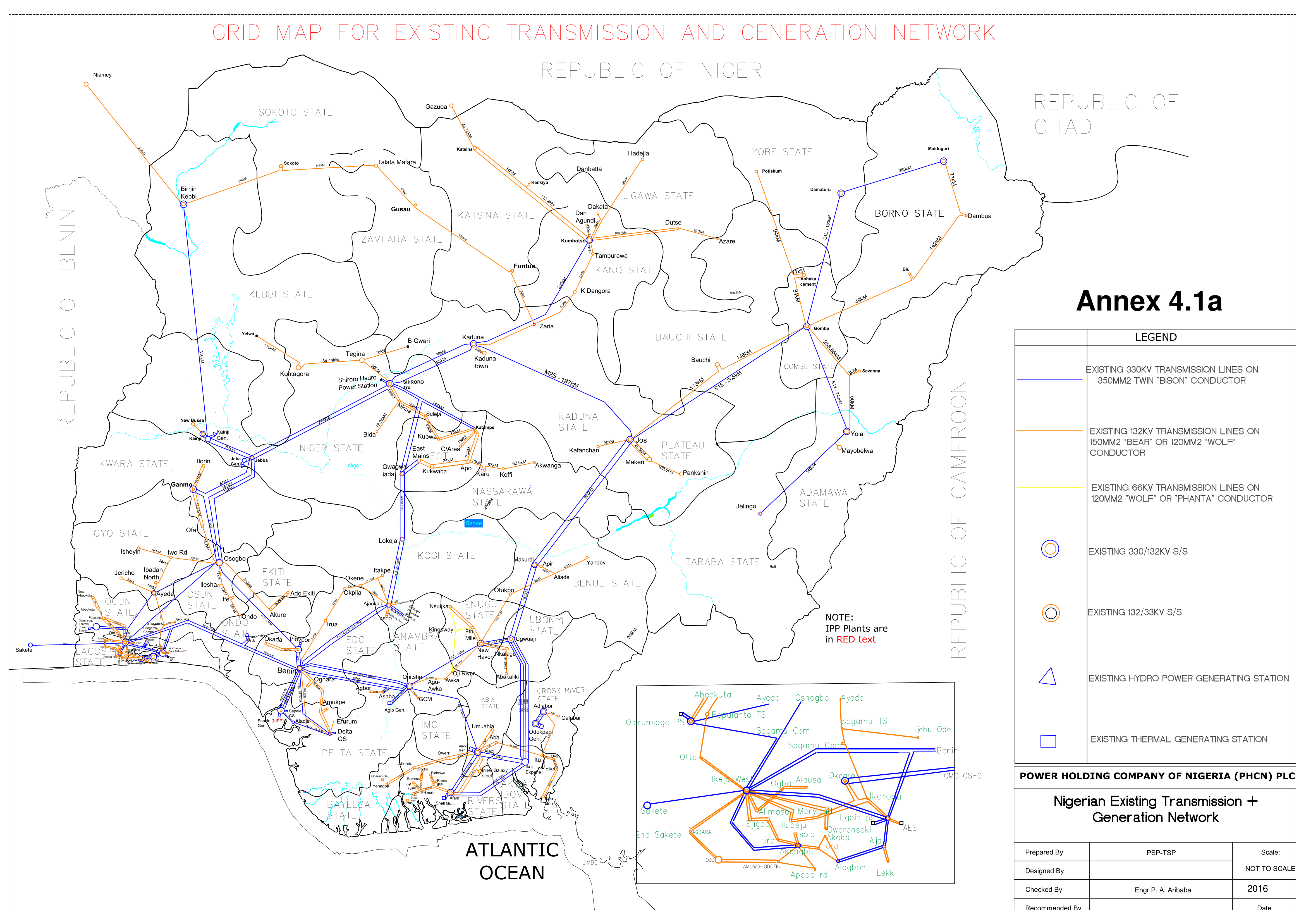 4
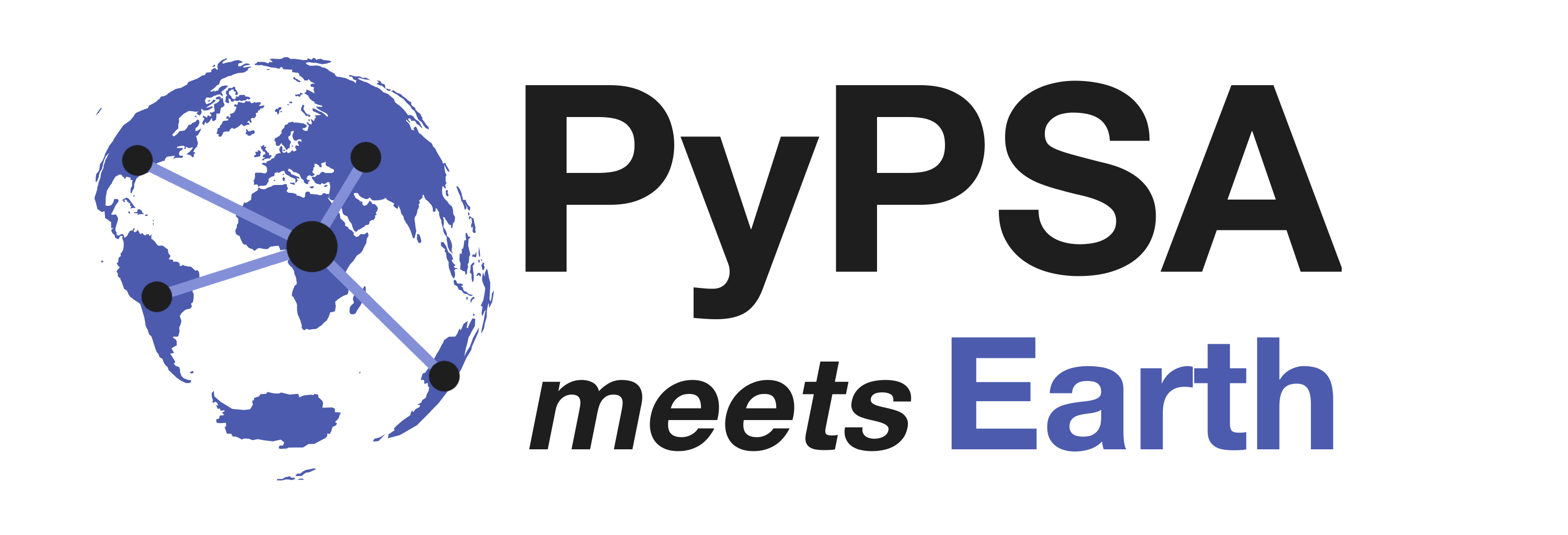 Is PyPSA popular?
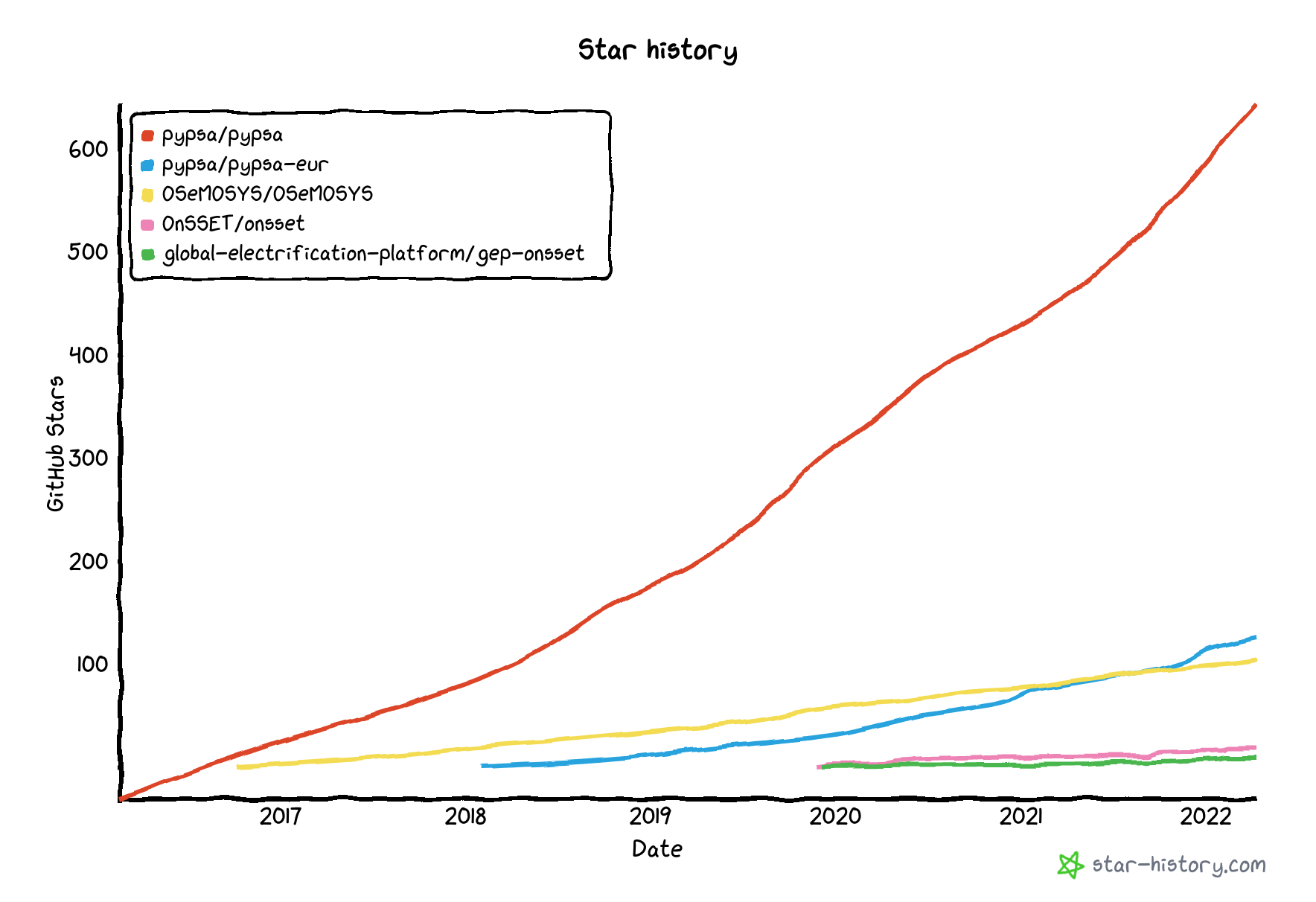 GitHub stars – indicating the user popularity
pypsa
PyPSA framework has in total more than 1000+ stars
pypsa-eur
OsMOSYS
onsset 
onsset-gep
5
USE CASES
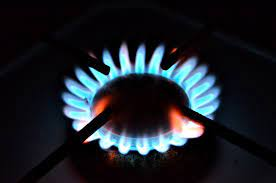 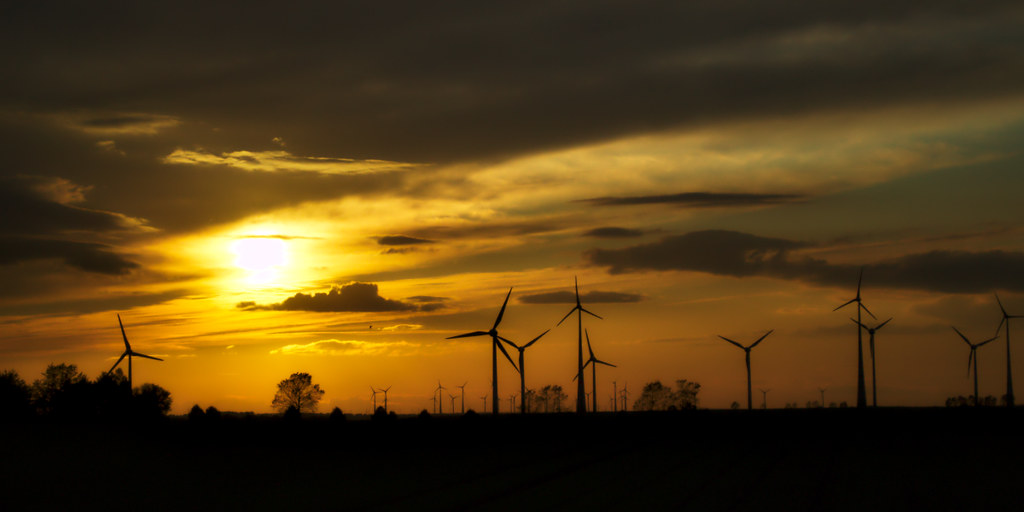 SUPPLY DIVERSI.
PLANS
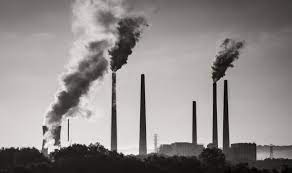 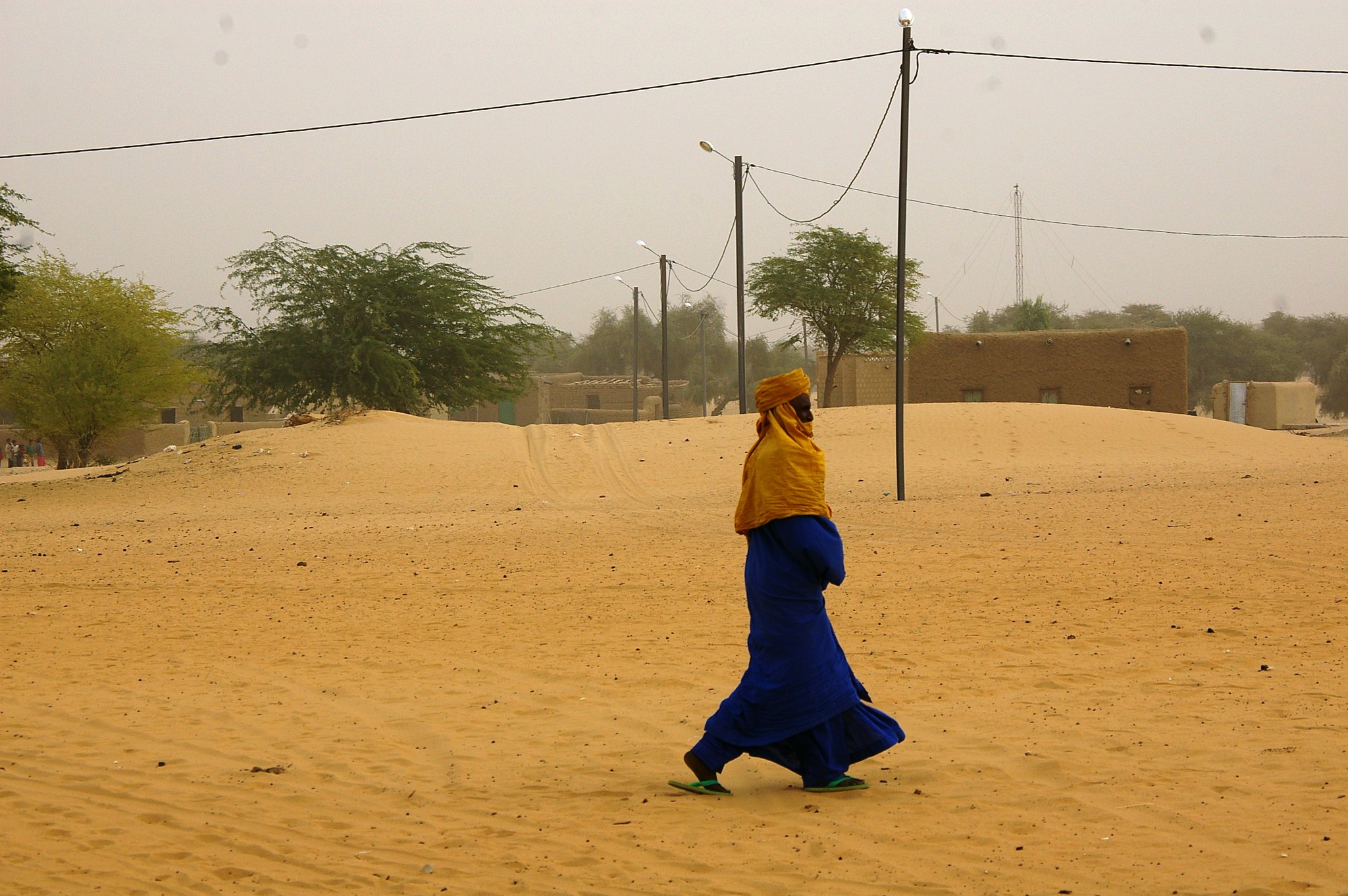 MINI-VS-GRID STUDIES
ENERGY-TRANSITION PLANS
COAL-EXIT
PLANS
"Hybrid solar PV diesel mini-grids for 32 villages in Mali, selected for funding in the first cycle." by International Renewable Energy Agency (IRENA) is licensed under CC BY-NC-ND 2.0
"Energiewende - Energy transition" by florianric is marked with CC BY-SA 2.0.
6
PyPSA is a framework. We build tools on top.
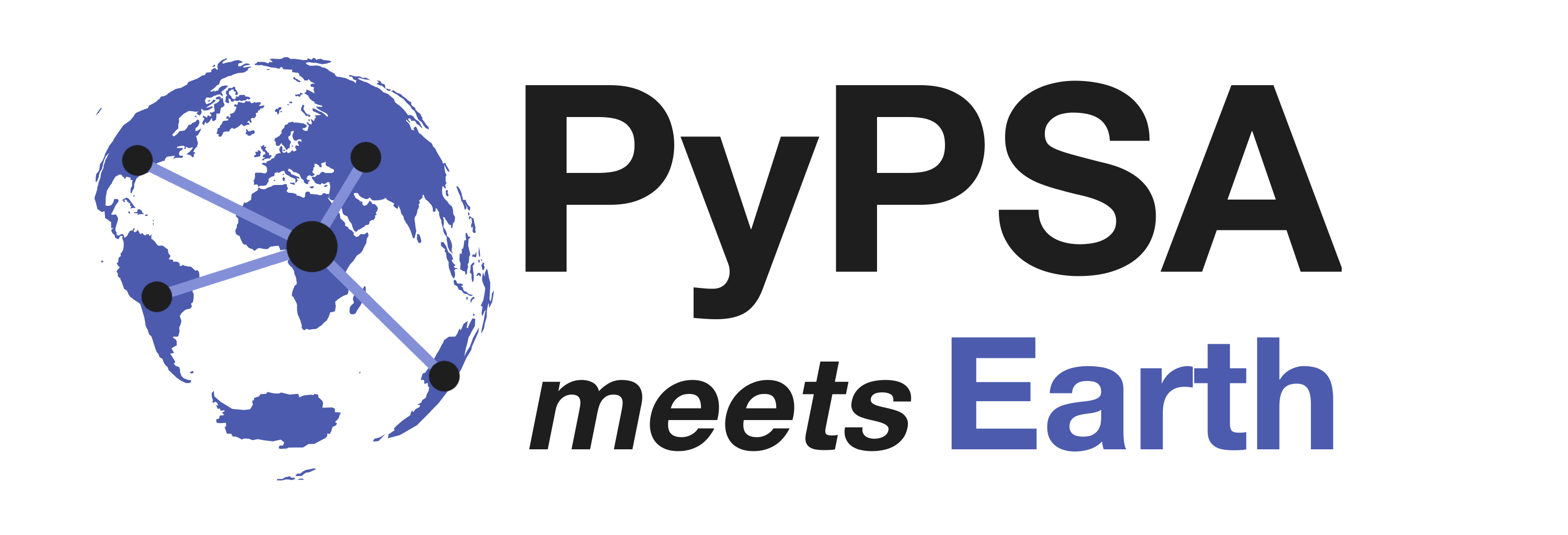 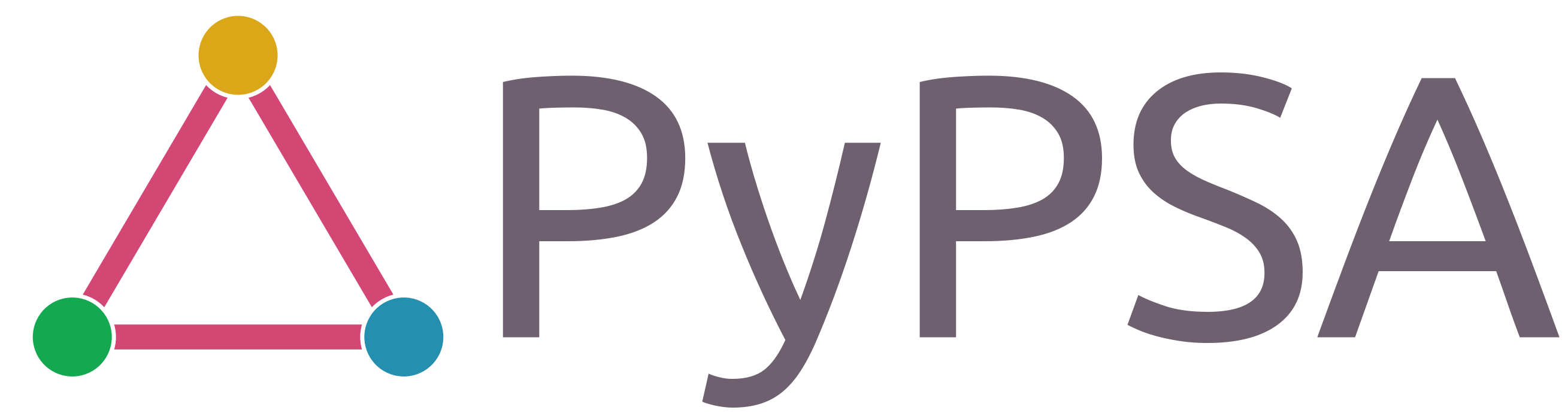 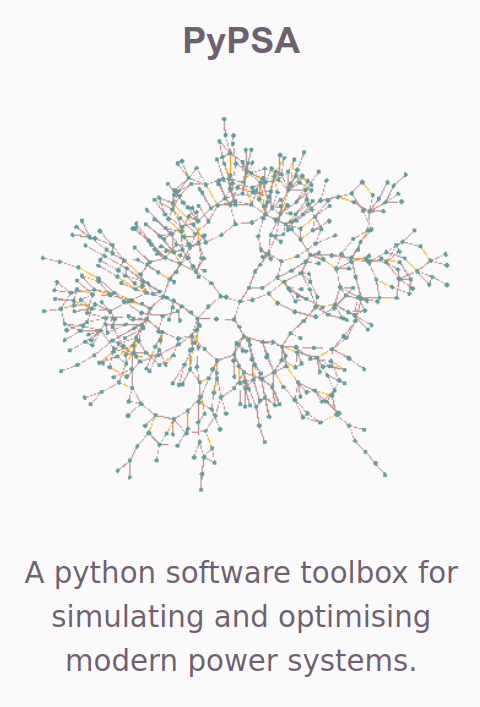 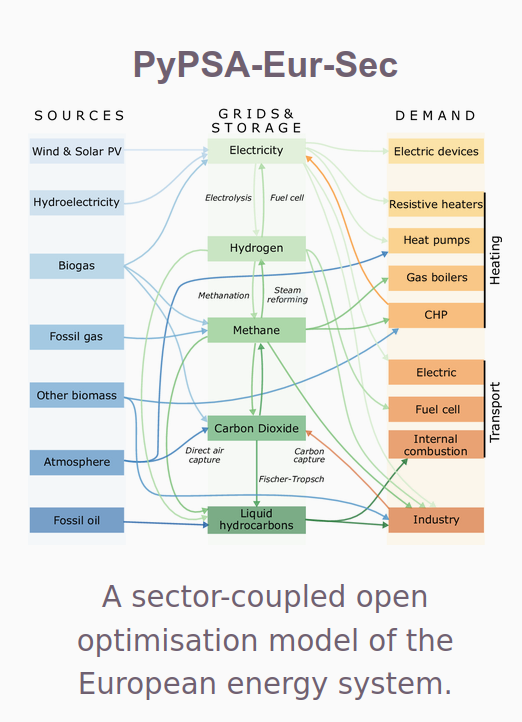 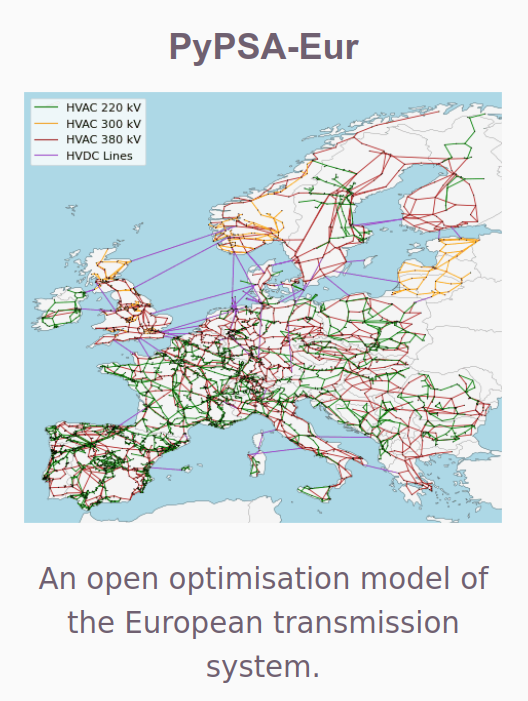 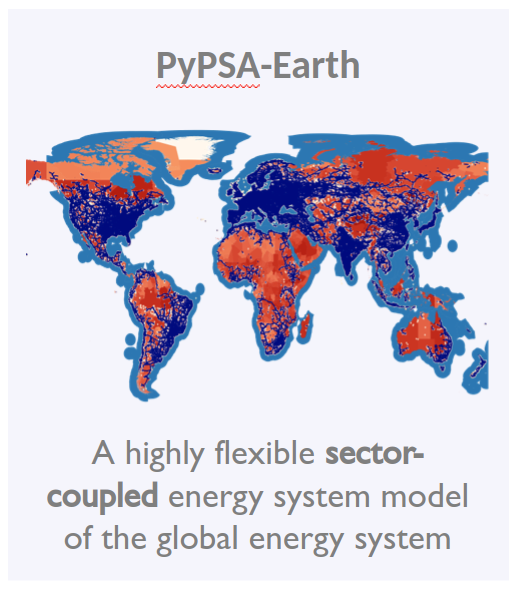 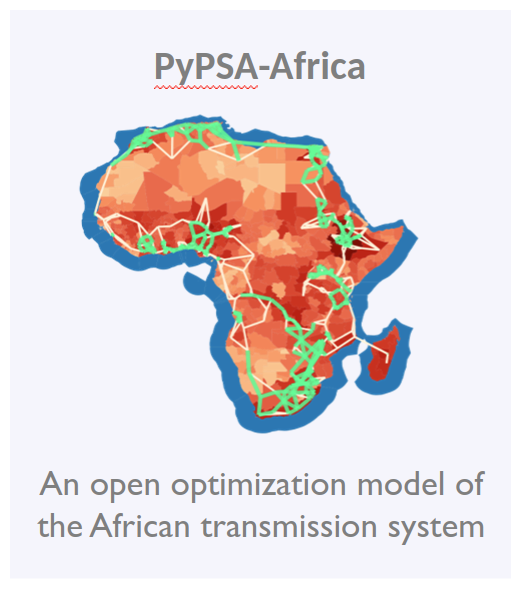 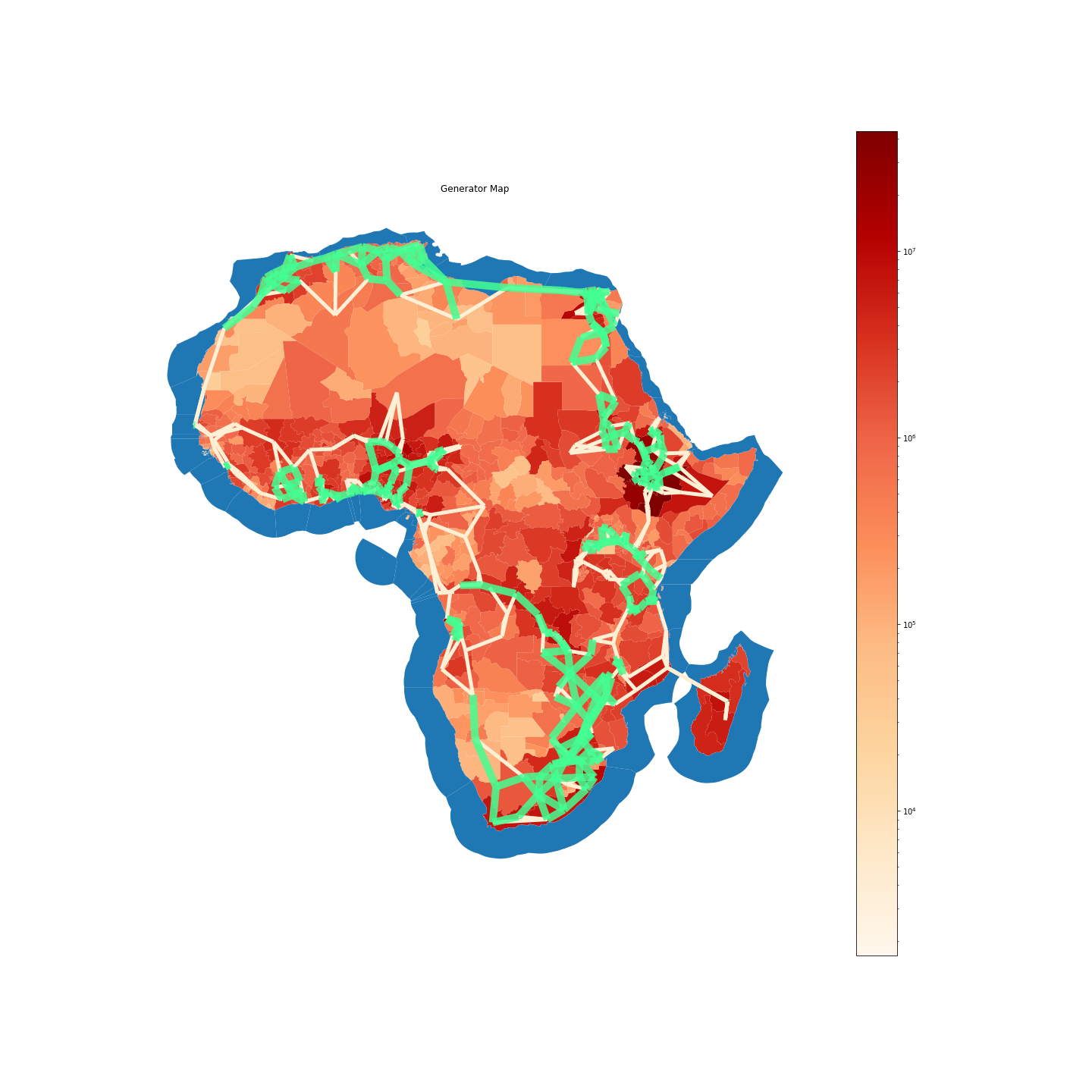 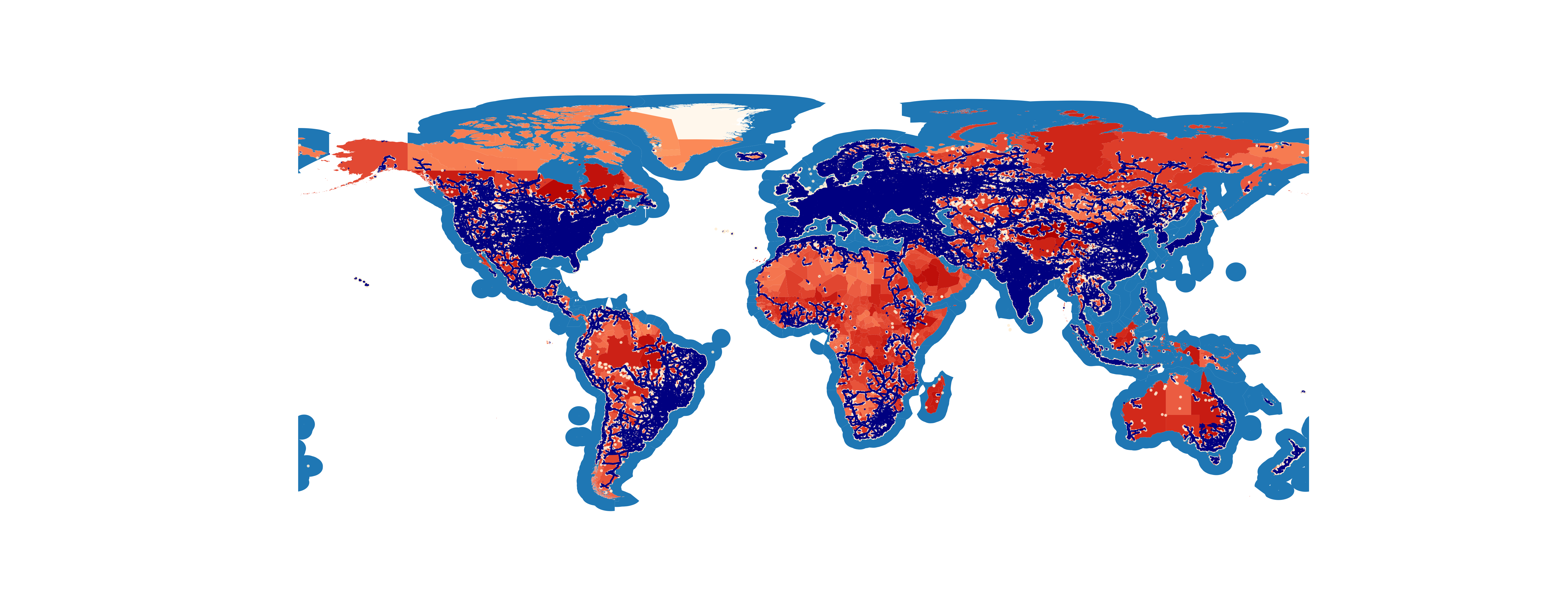 PyPSA-Earth
PyPSA-Africa
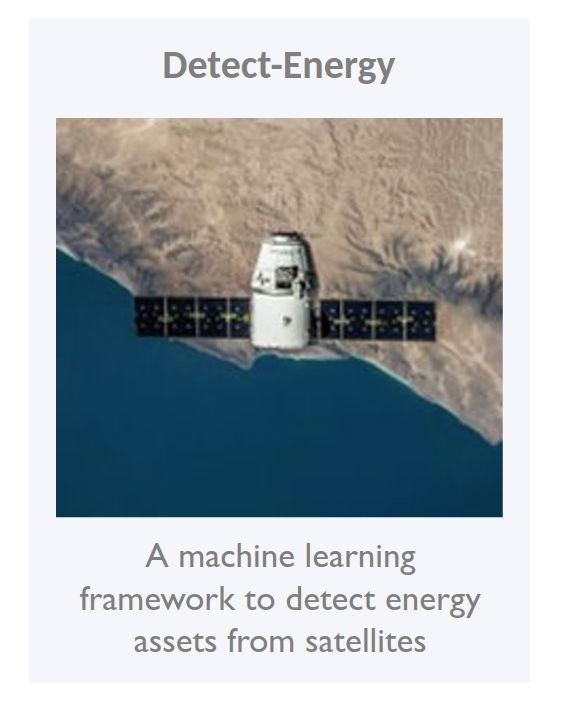 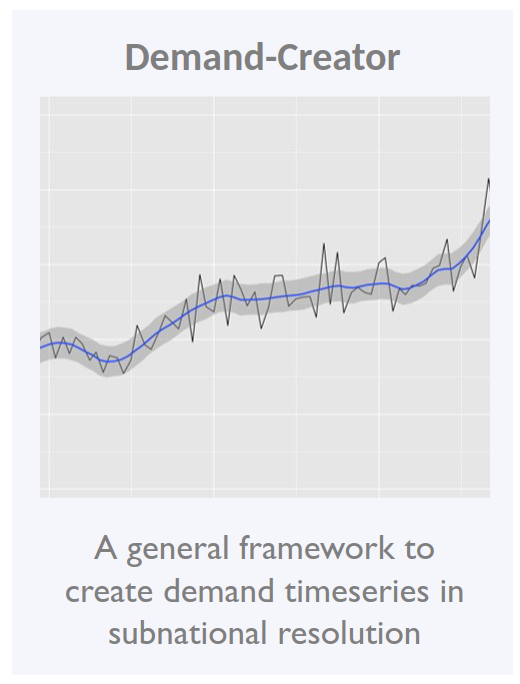 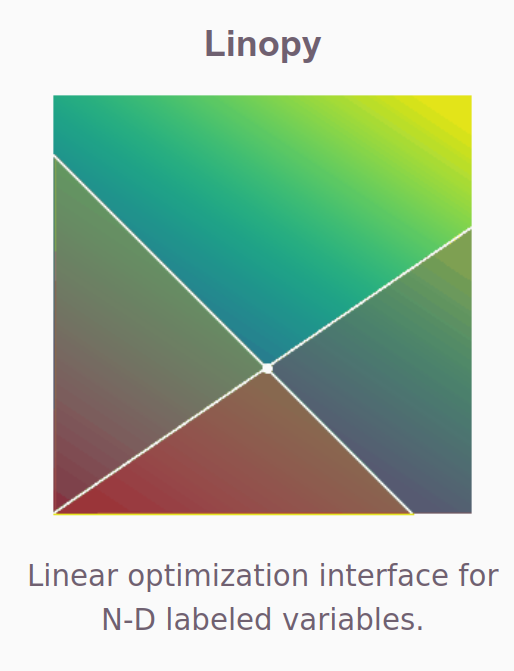 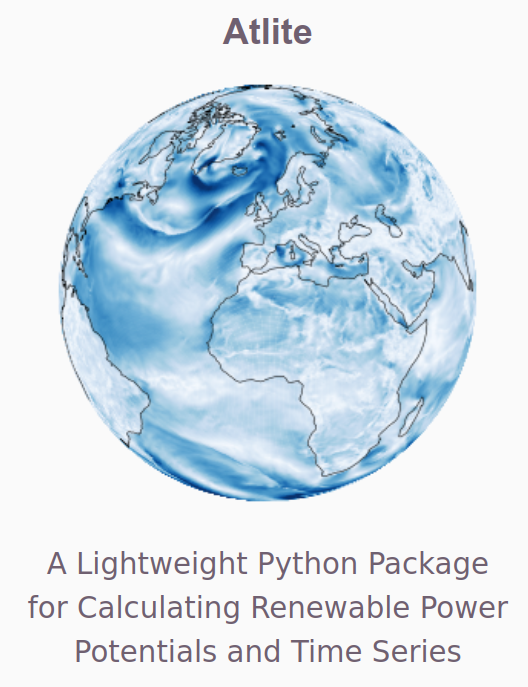 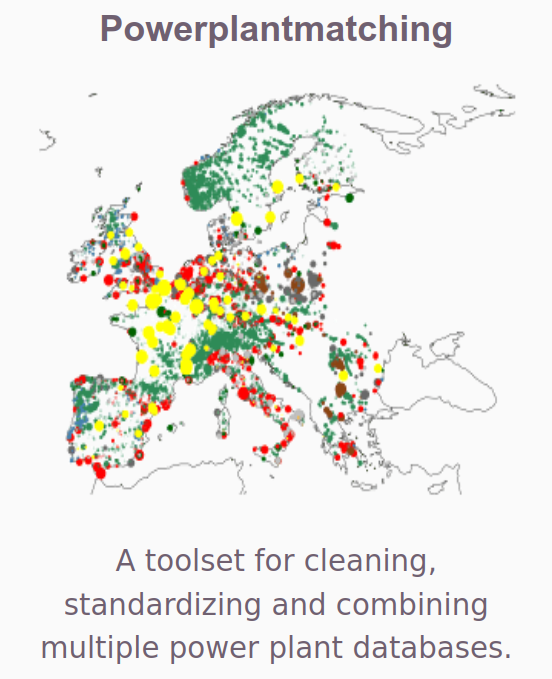 A highly flexible sector-coupled energy system model of the global energy system
An open optimization model of the African transmission system
7
Example of automated workflow
I/O
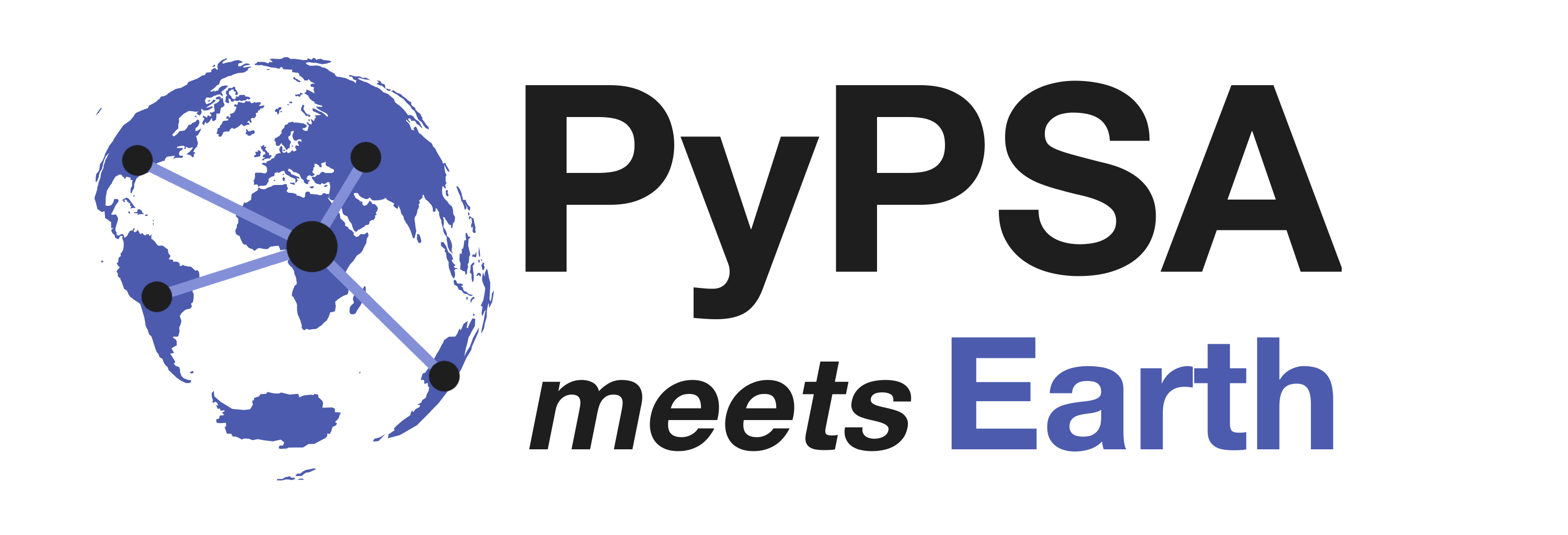 Data Collection
Non-GIS Inputs
GIS Inputs
Env. Data
Solar irradiation
Wind speed
Temperature
Humidity
...
Add data to optimization framework
Rich set of modular components
Constraint writing
Power flow, LOPF formulation
Solver integration
Fusion of multiple datasets to one
Cleaning. Processing, preparation
Calibration with national statistics
...
Other layers
Demand raster
Night time lights
Elevation
Land classification
...
Socio-Economic
Population raster
GDP raster
Productive activities
...
Infrastructure
T&D Network
Substation and trafo.
Power plants
(road network)
...
Open source and commercial solver integration
Finds optimal solution e.g. least cost system
Other inputs
Emission target
Technology cost
Technology specs.
Fuel prices
Policies & legislation
Equity constraints
Others
Renewable timeseries and potentials
Infrastructure detection
Data-driven demand forecast
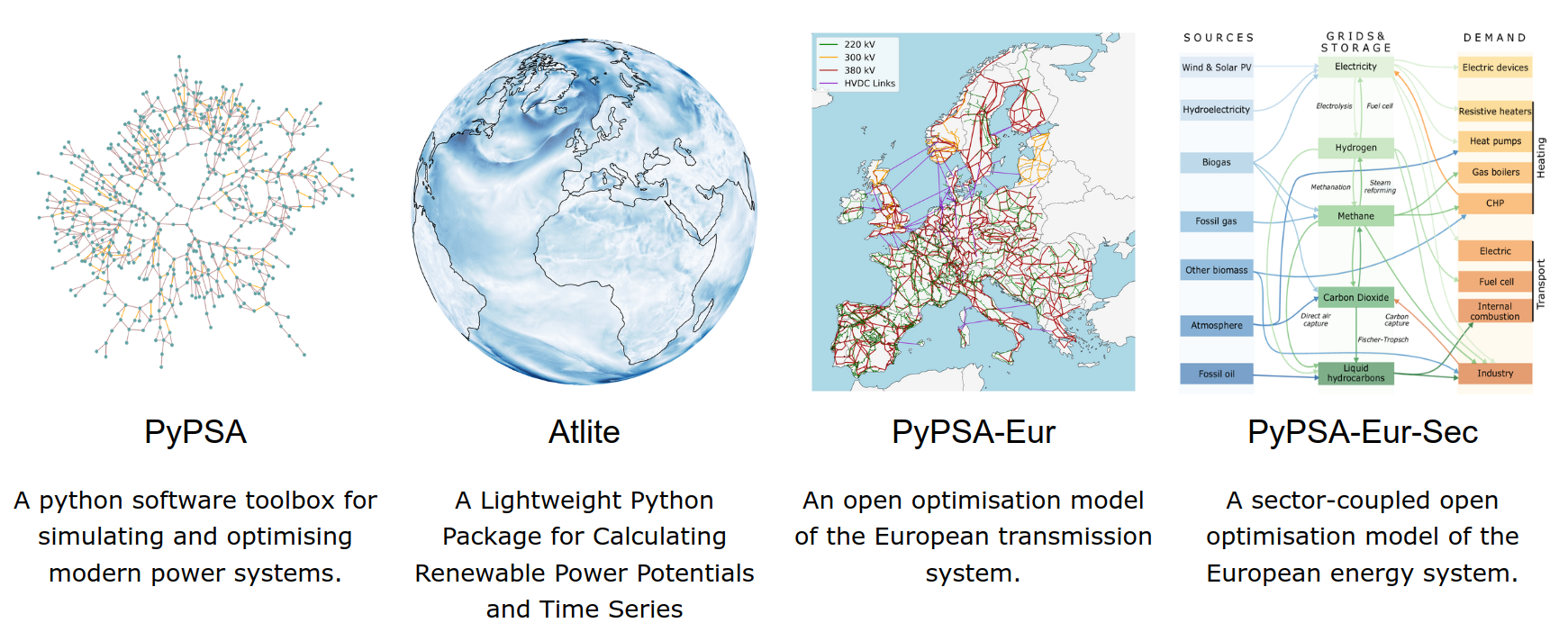 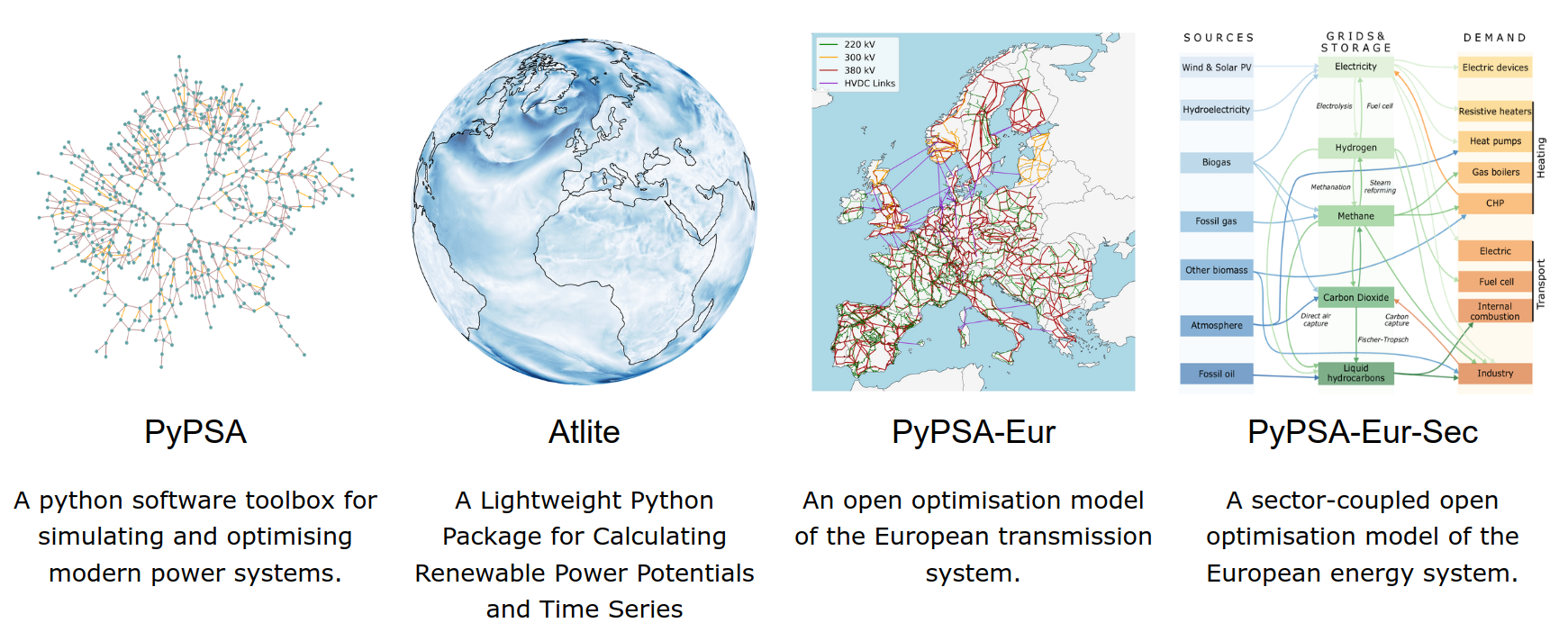 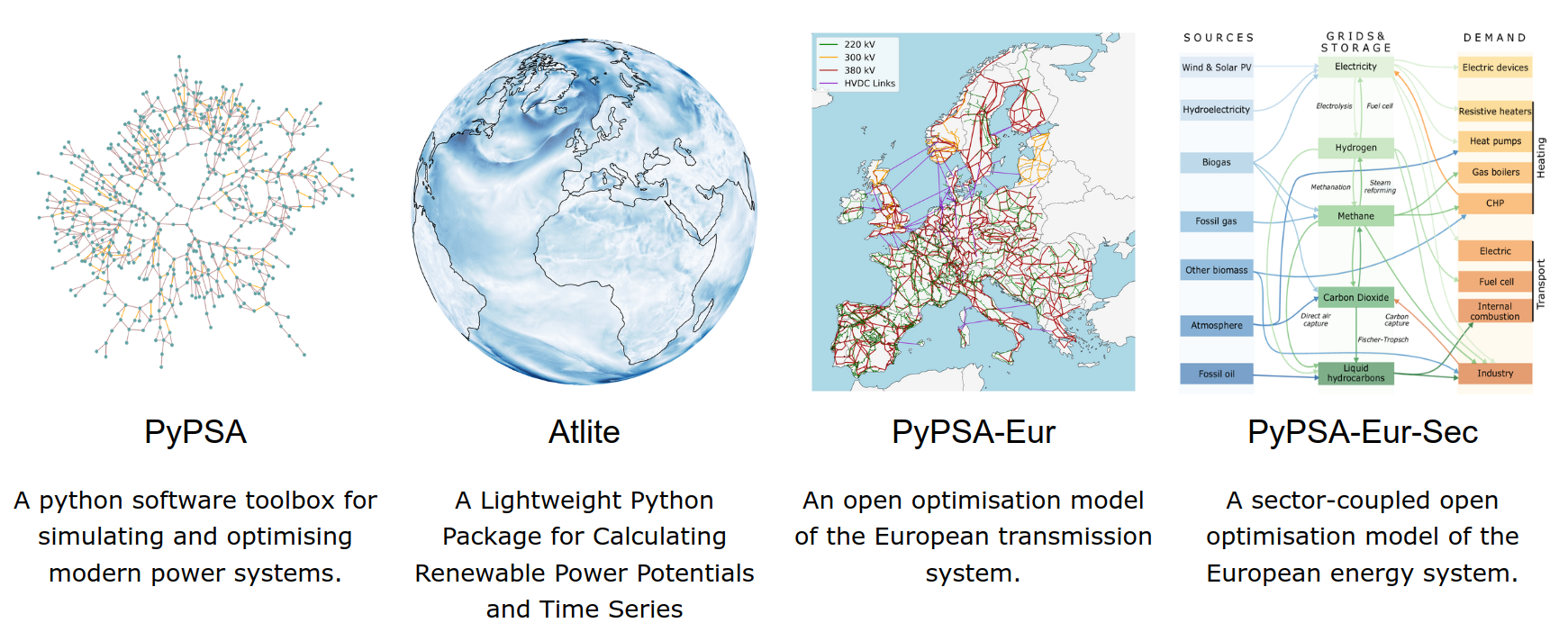 Data creation
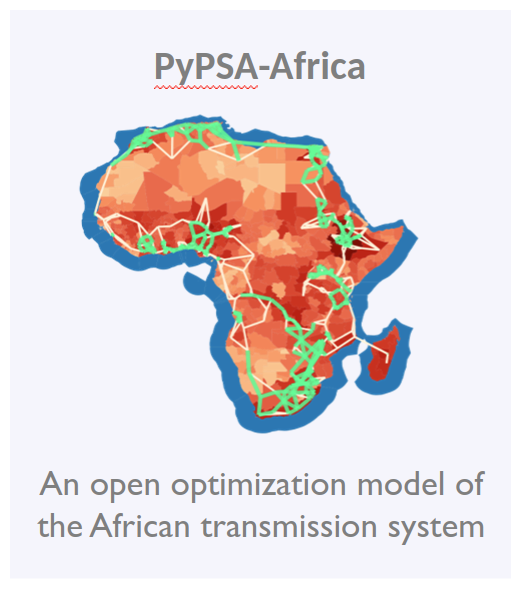 Data Fusion and Modification
PyPSA = problem formulator
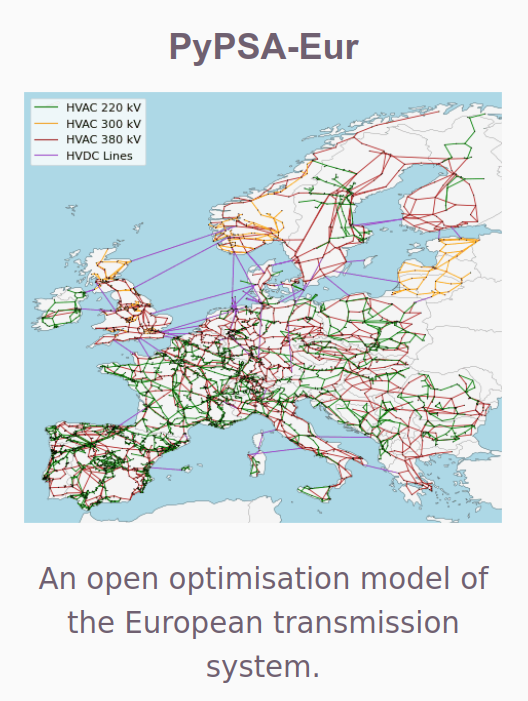 Outputs – data and plots
Solver
.csv
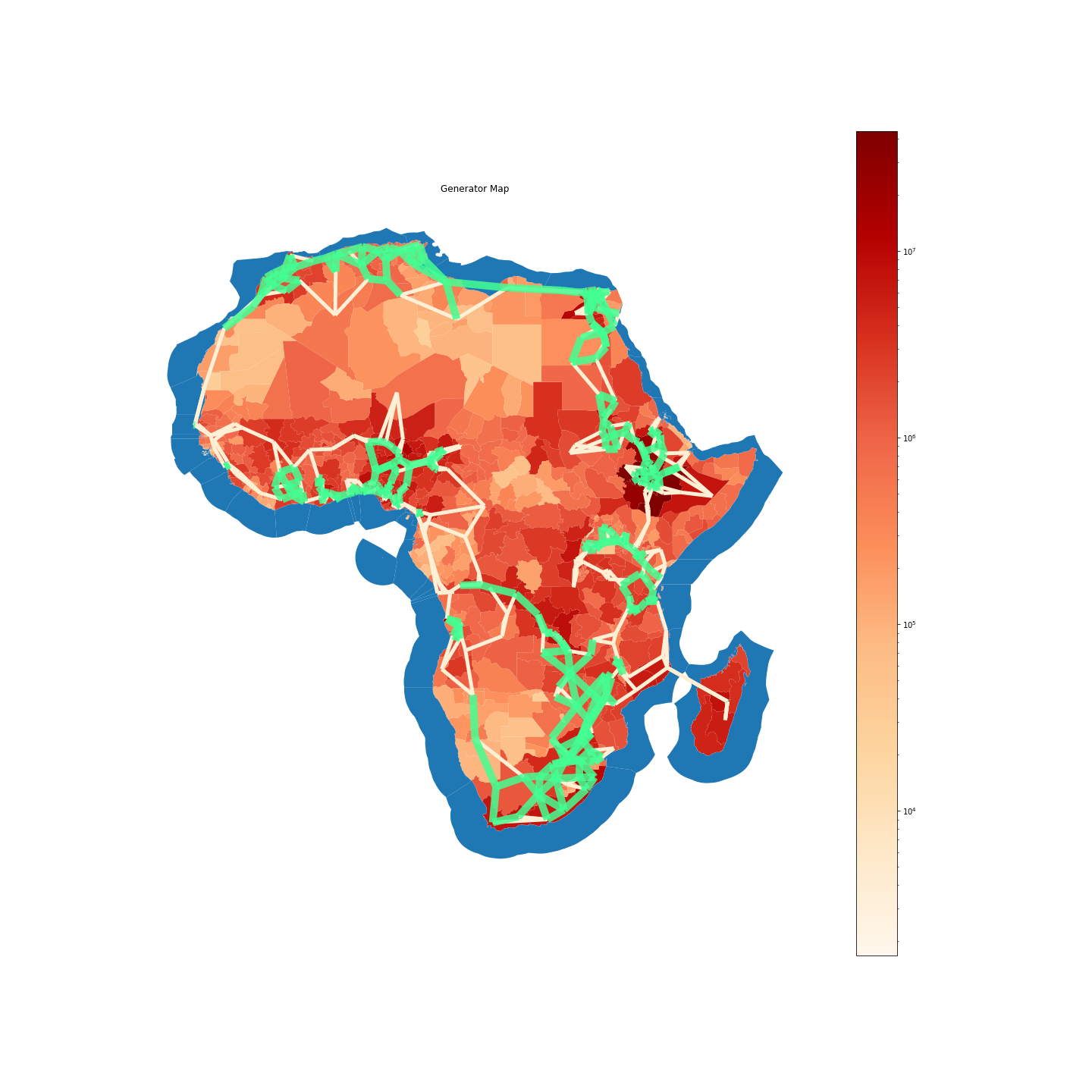 .geojson
.nc (netCDF)
8
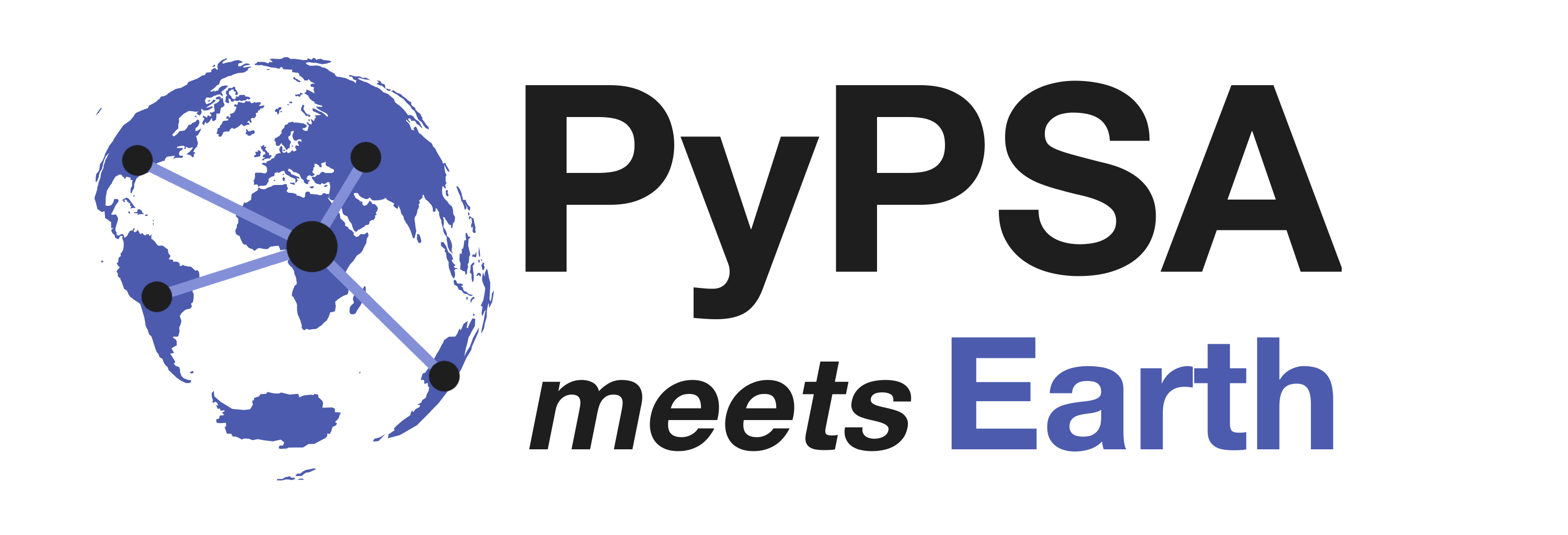 Applied Methods
Investment and dispatch optimization for multiple-horizons
Powerflow optimization (e.g. AC powerflow, security constrained LOPF, DCOPF)
Data-driven constraint formulation (e.g. renewable potentials, protected areas, climate-change impacts)
Machine learning (Object detection with transfer learning, super resolution, Time-series prediction with DeepML, Bayesian inference for demand prediction..)
Graph theory (for spatial clustering and graph expansion e.g. k-means, steiner-tree, minimum spanning tree,...)
Statistics (e.g. data-driven disaggregation, demand predictions)
Parallel and cloud computing (dask and xarray)
Workflow management system (snakemake for reproducibilty and ease of use)
9
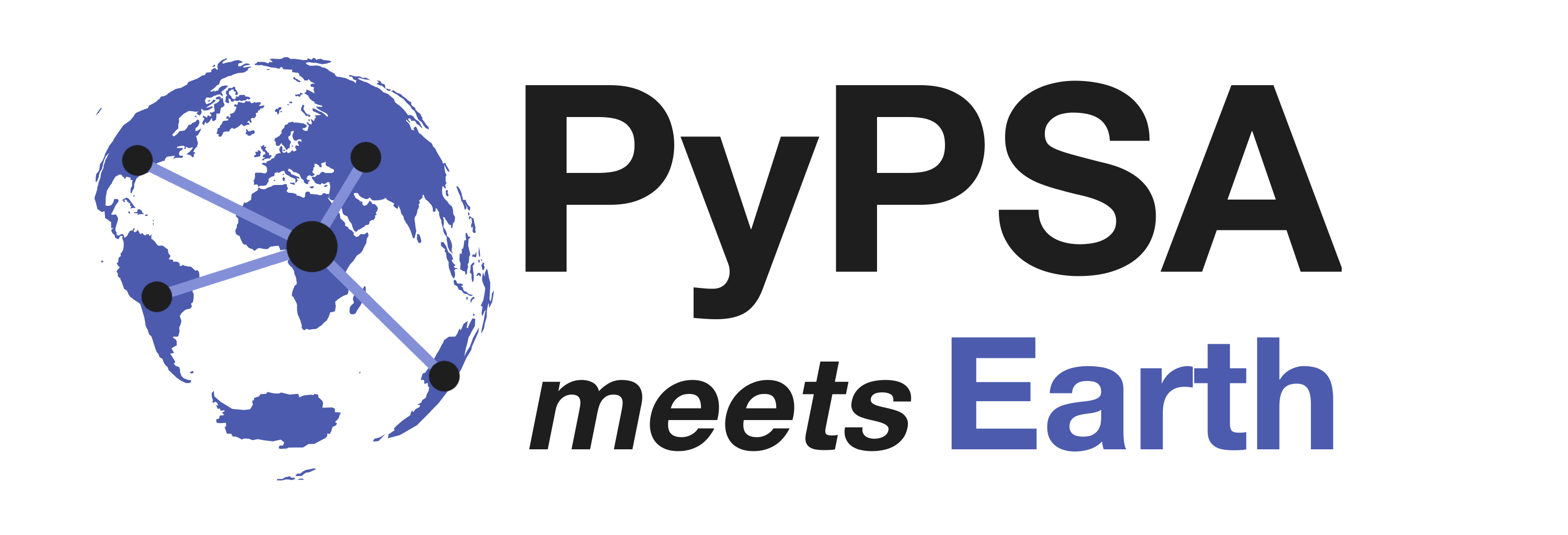 Validation approaches
For Energy Model:
Powerflow optimization tested against PyPOWER/MATPOWER and pandapower
Comparison to public accessible stats and reports (e.g. IRENA on existing renewables)
Comparison to other commercial models (e.g. provide same results as PLEXOS)

For Machine Learning:
Back-testing of historic data
Validation data from manual validation (e.g. satellite detected images) or existing data (e.g. smart meter data)
10
Source: Tom Brown, Jonas Hoersch, David Schlachtenberger (2017), https://arxiv.org/abs/1707.09913
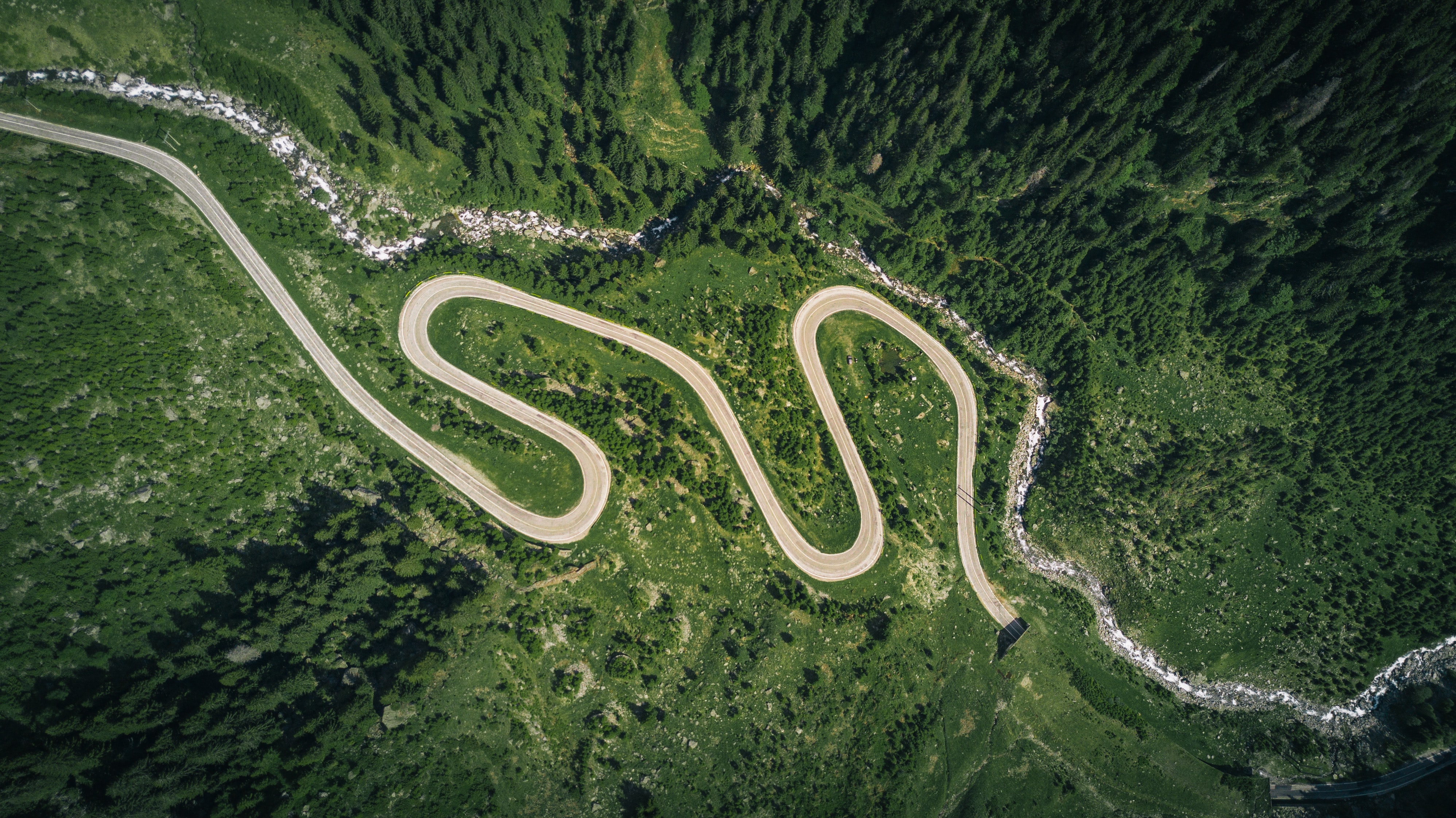 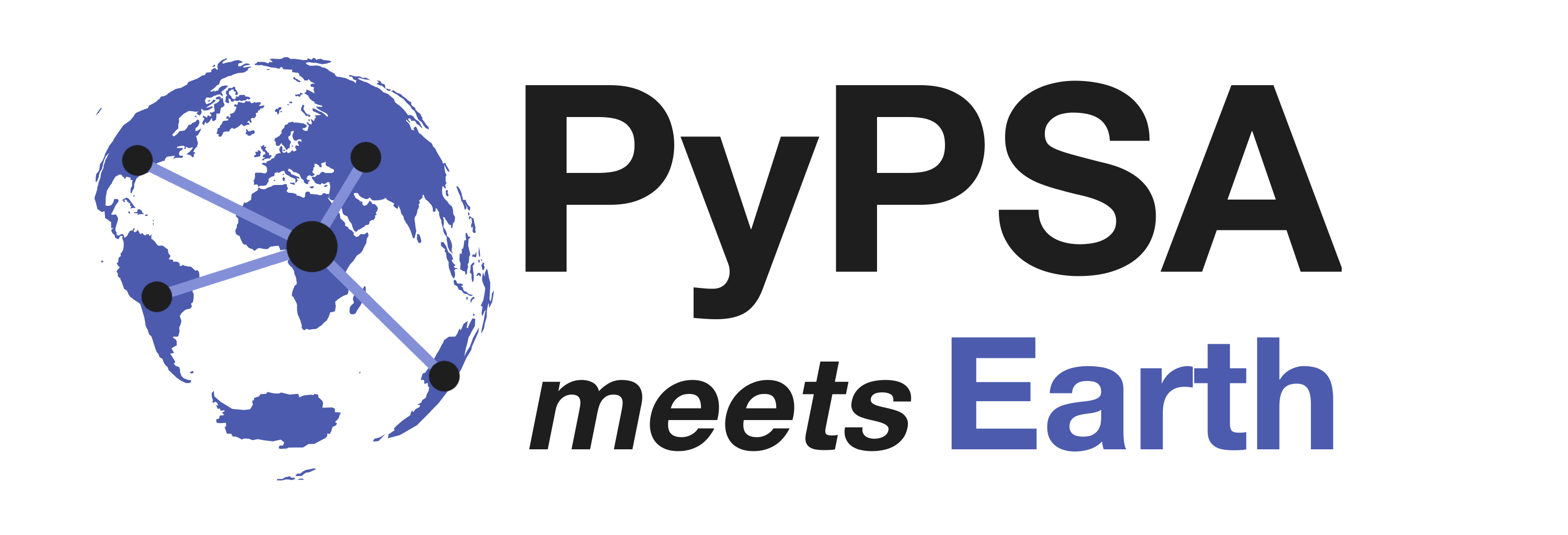 WHAT'S NEXT ?
11
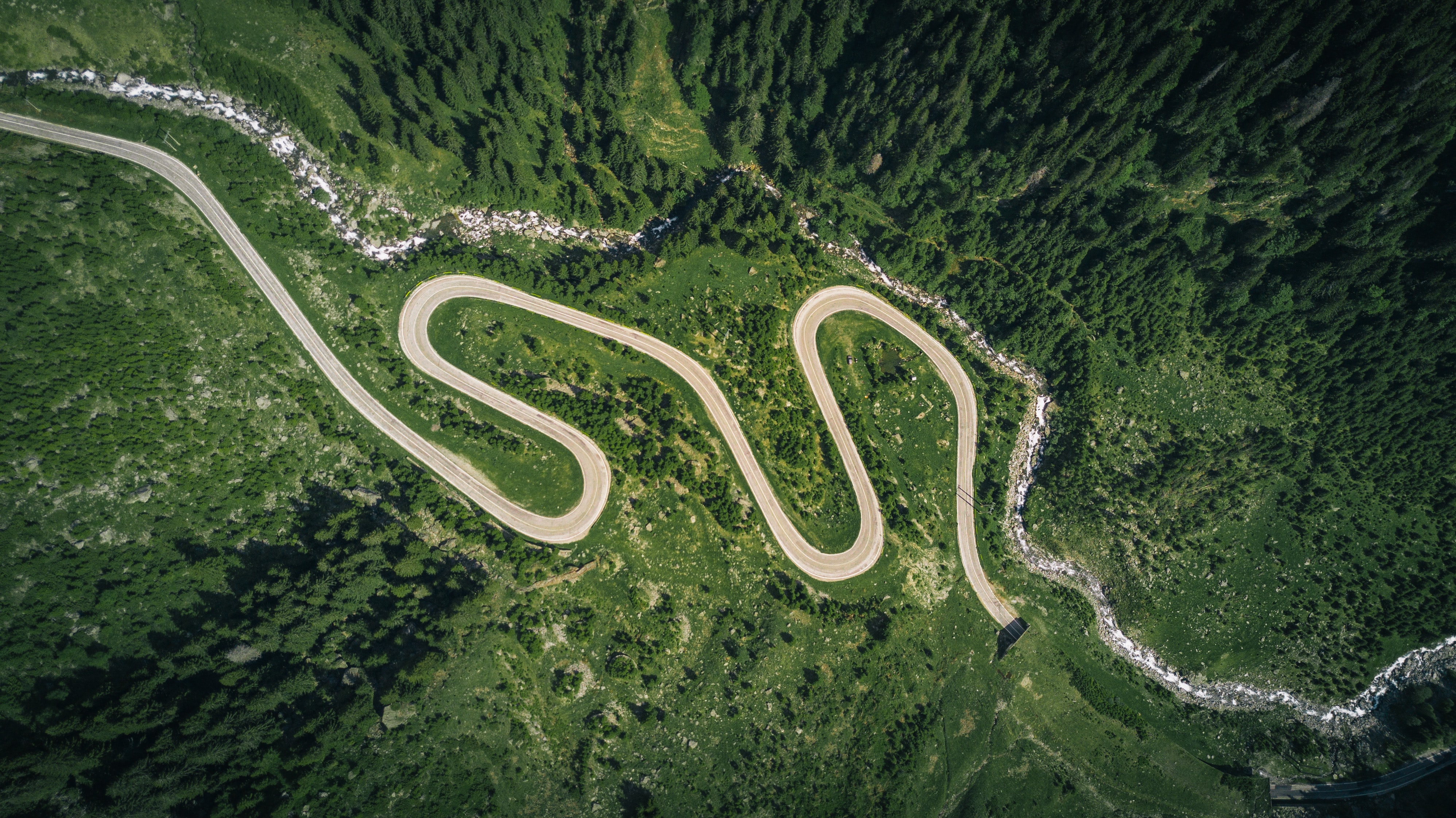 PyPSA-EARTH
- 1 MODEL 1 EARTH COMMUNITY -
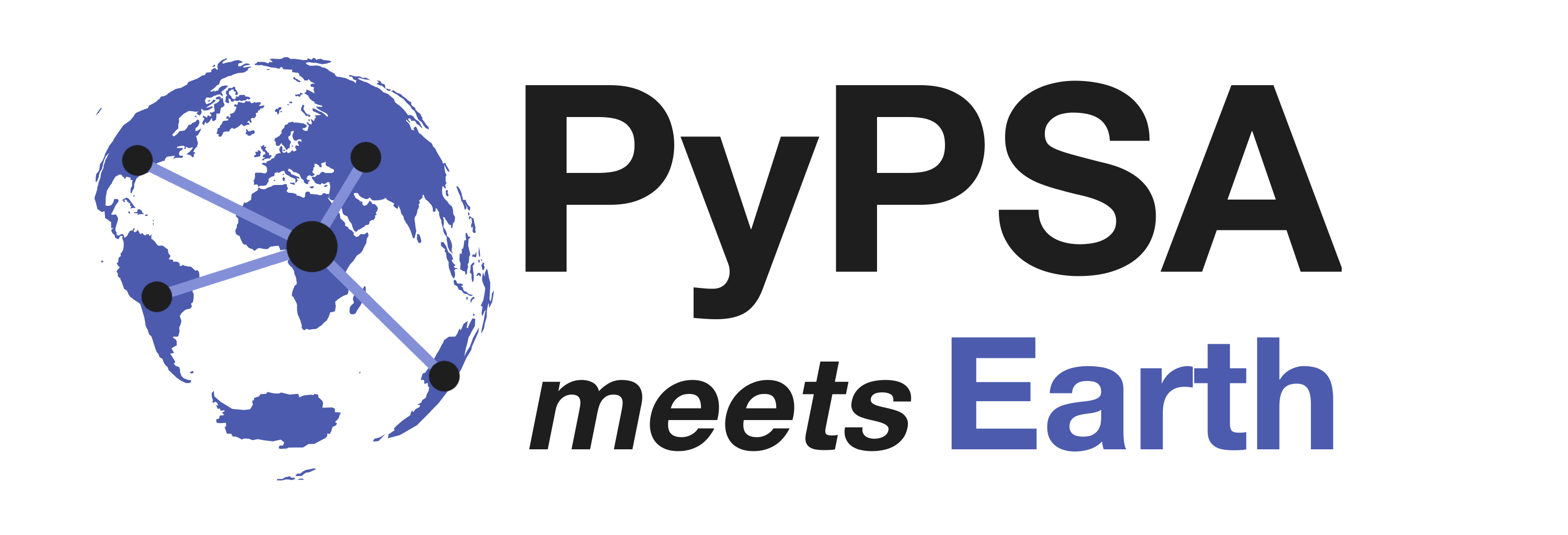 "Model your province, your country, your continent or the whole planet under one framework"
"Accelerate innovation/time, support quality, make meaningful impact"
12
Researchers
TEAM
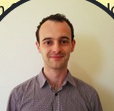 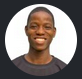 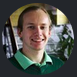 PhD students
Professional
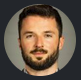 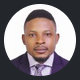 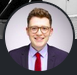 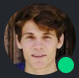 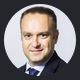 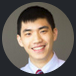 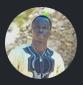 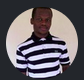 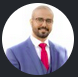 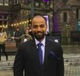 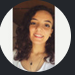 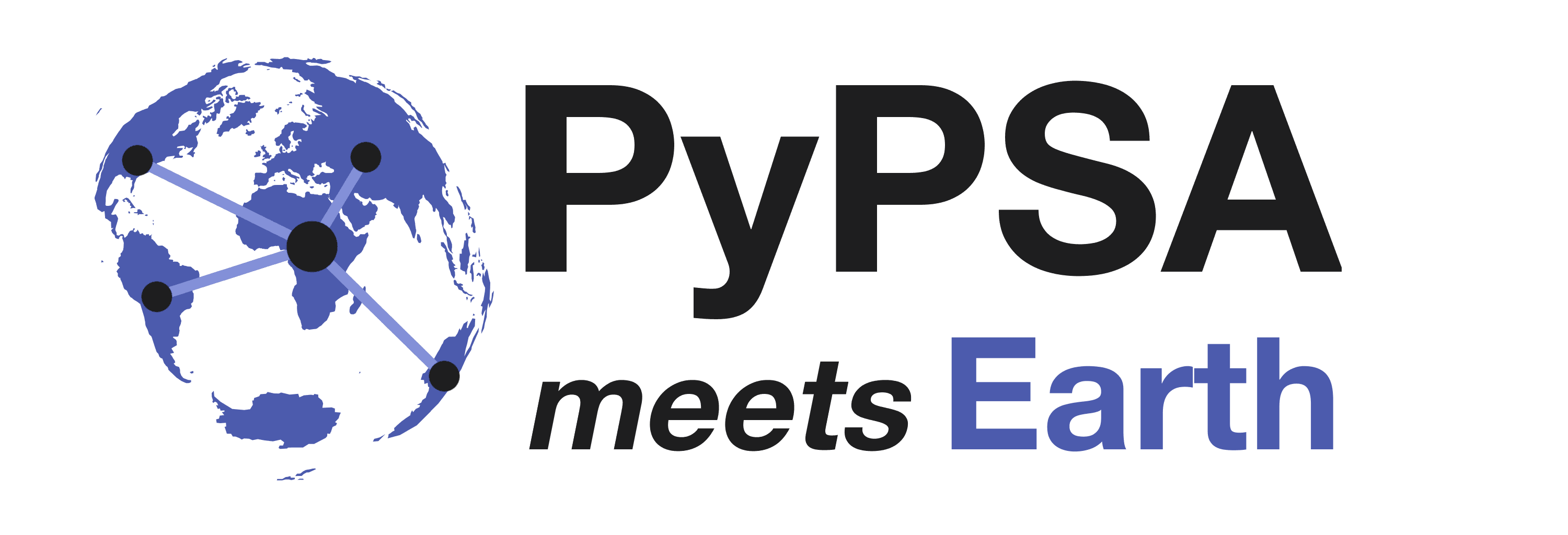 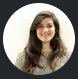 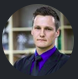 Professors
Bachelors
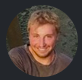 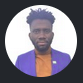 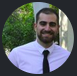 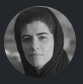 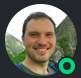 ...
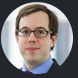 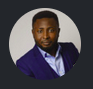 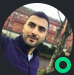 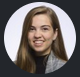 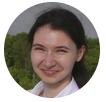 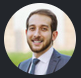 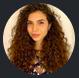 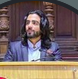 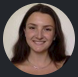 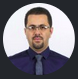 13
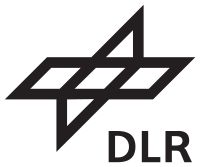 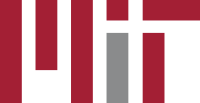 OPEN Global Independent Research Initiative
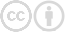 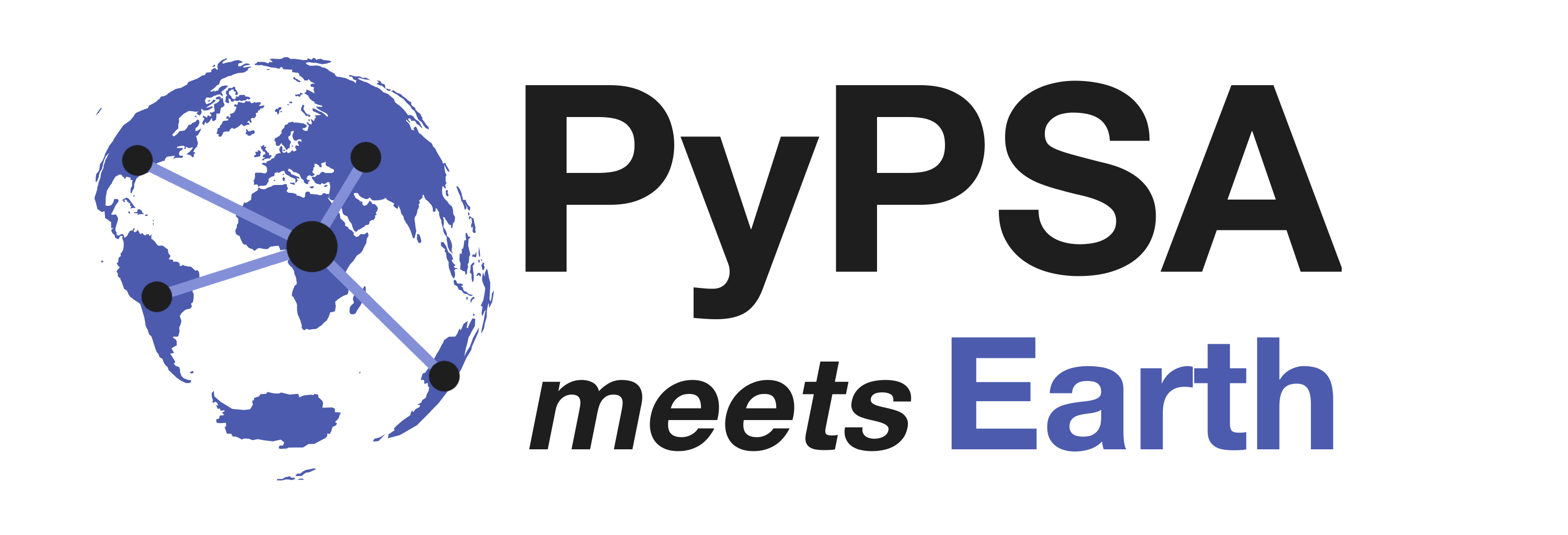 ENERGY SYSTEM MODELS
USER AND DEVELOPER COMMUNITY
SOLVER
DATA
14
[Speaker Notes: OPEN:
- To avoid information asymetries industry and policy

TOGETHER means:
1 model to cover the world
1 modular architecture to allow parallel work and improvement

BENEFITS OF WORKING TOGETHER:
- Faster development
- Improvements have global impact
- Less documentation per person

Everyone can earn maintainership]
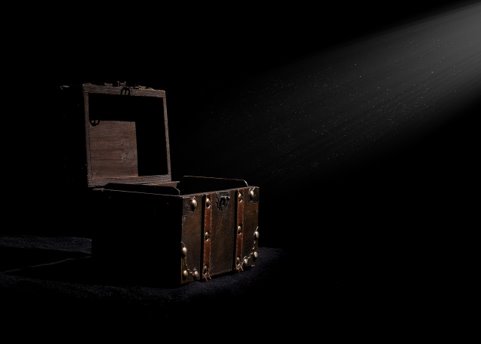 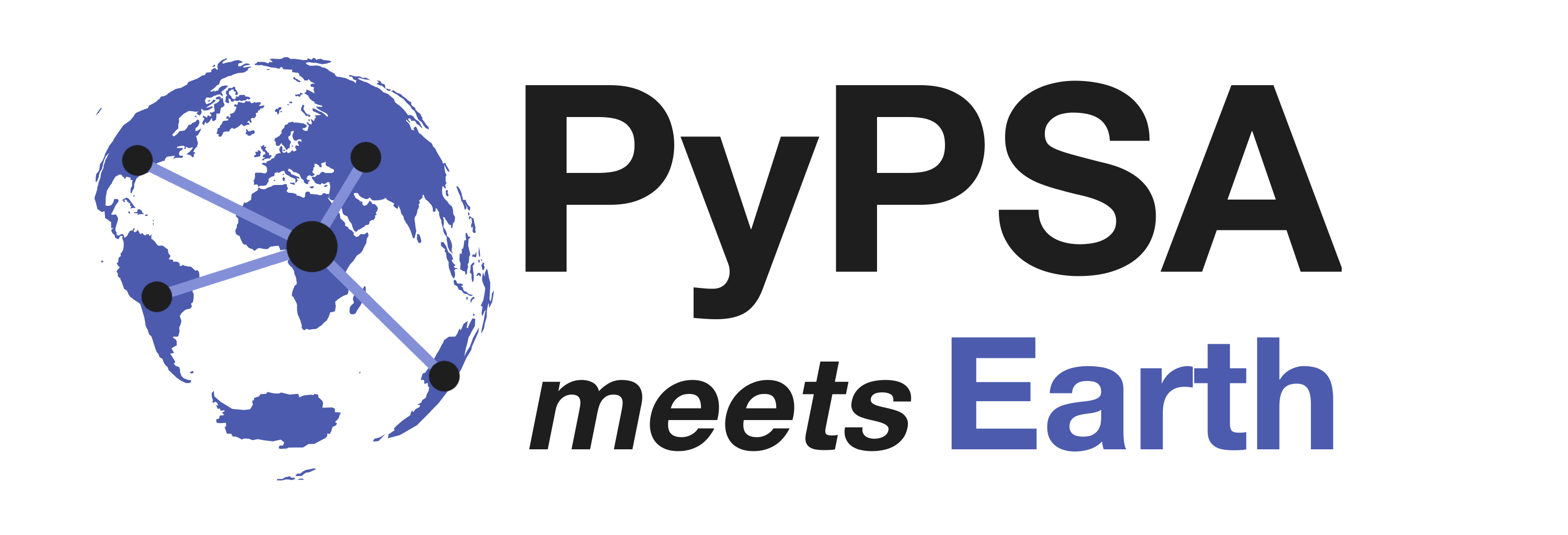 LET'S OPEN UP THE BLACK BOX
+ MAKE THE "OPEN BOX" THE STANDARD
15
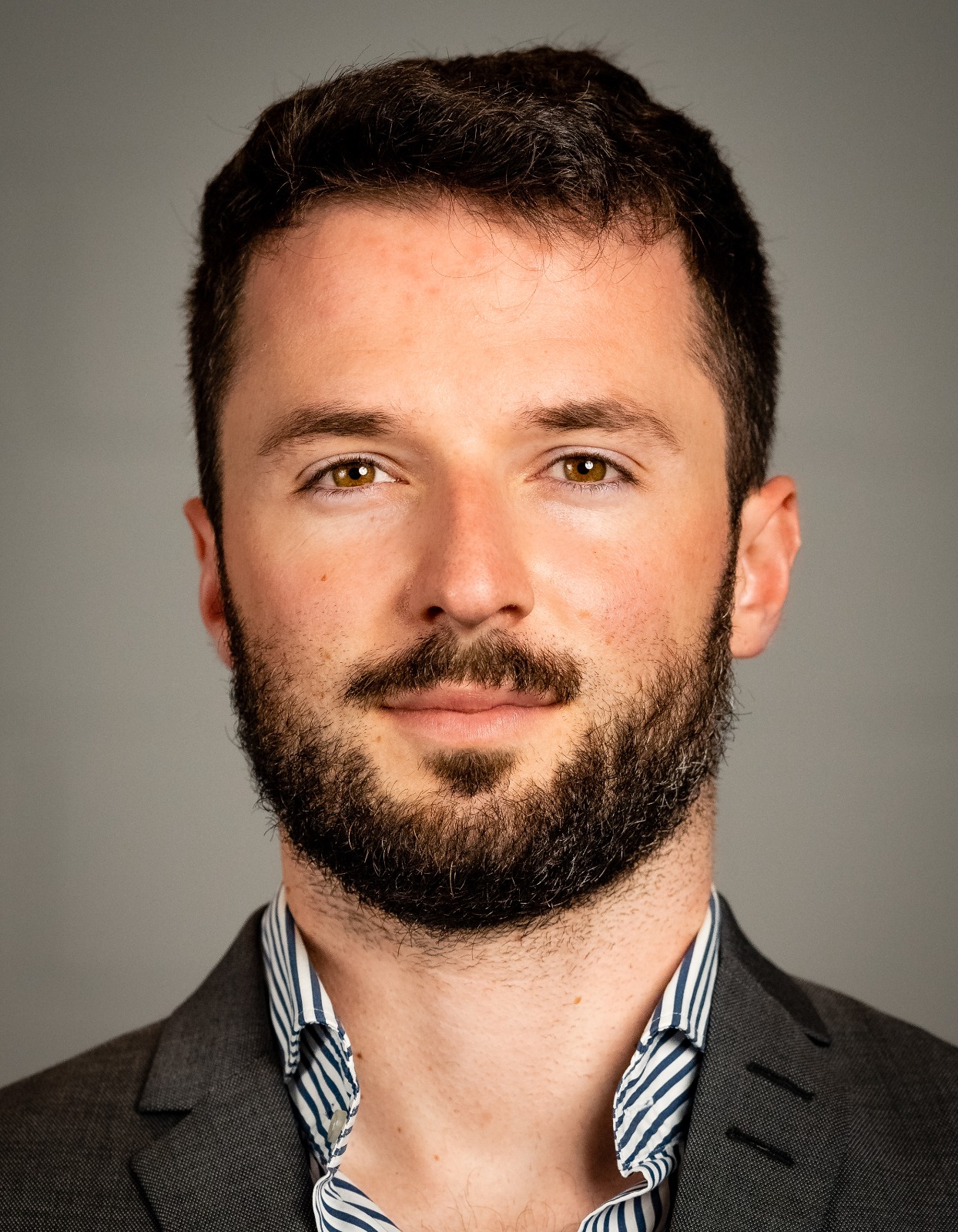 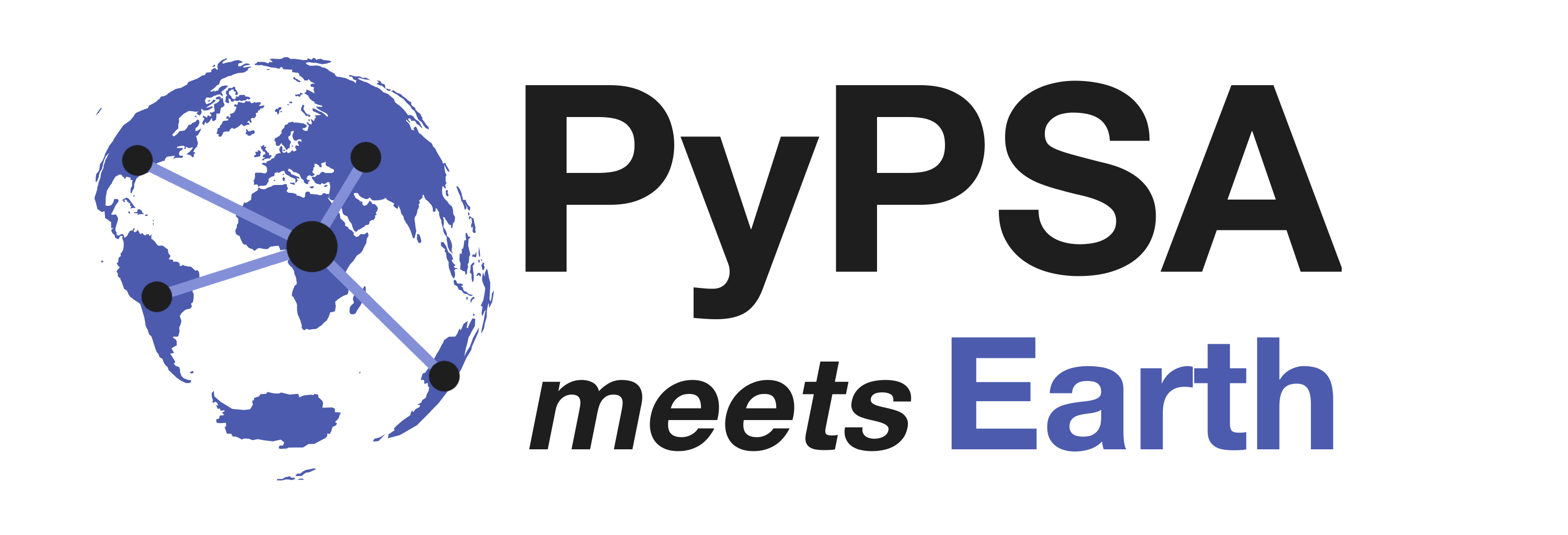 MAXIMILIAN PARZEN
Co-steering the PyPSA meets Earth initiative
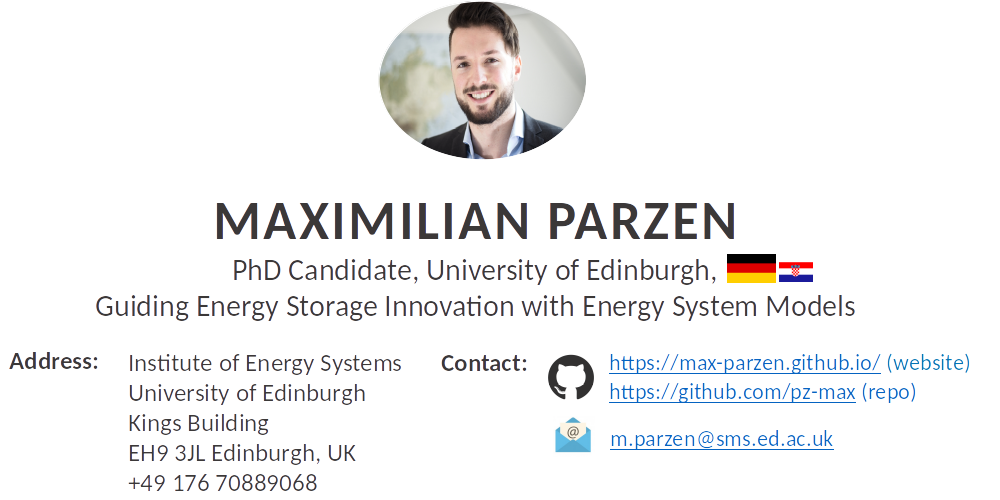 https://pypsa-meets-africa.github.io/
max.parzen@ed.ac.uk
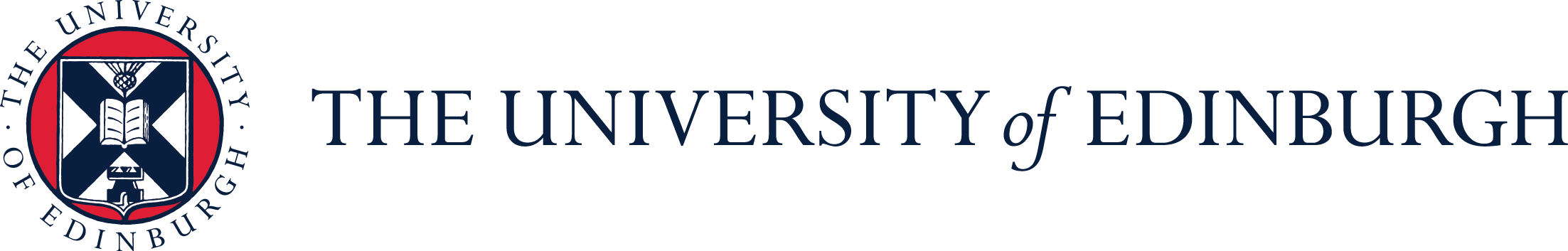 16
Appendix
17
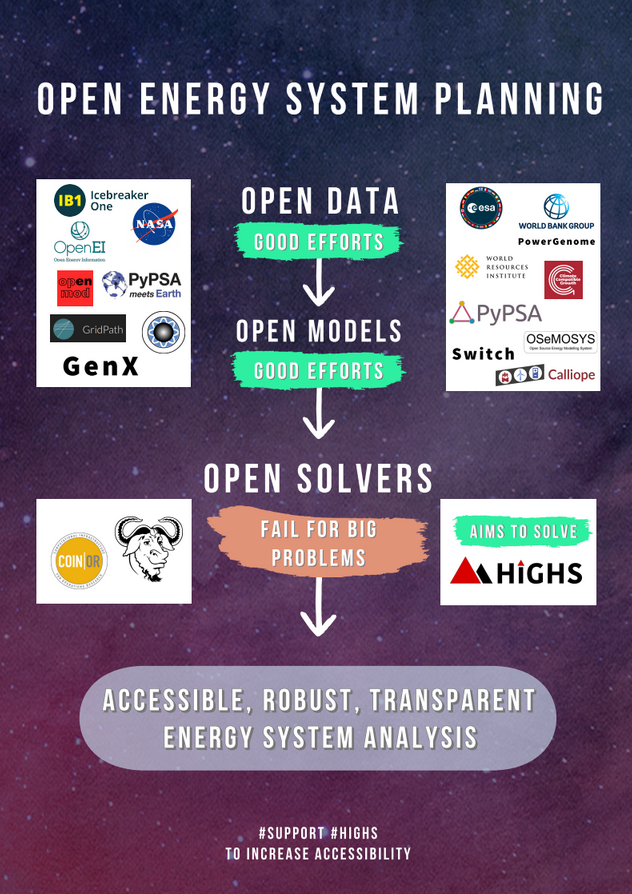 DONATE NOW. 
WE RAISE 100+k FOR DEVLOPING
10-100x FASTER OPEN-SOURCE SOLVER

DETAILED PROPOSAL*:
https://pypsa-meets-africa.github.io/highs.html
*In collaboration with University of Edinburgh, TU Berlin and Princeton University
18
OPEN Global Independent Research Initiative
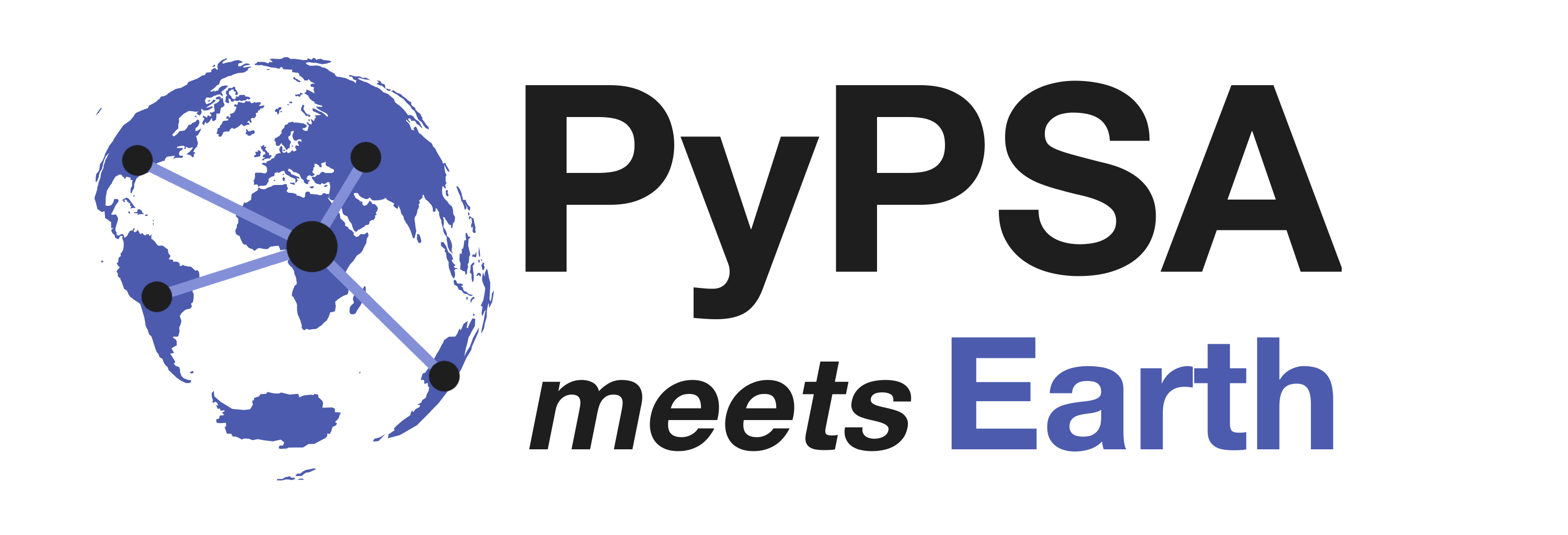 High resolution
Collaborative
Open
Predicting 
data
Support
developers
Help sustaining
Creating open 
data
ENERGY SYSTEM MODELS
USER AND DEVELOPER COMMUNITY
Features
SOLVER
DATA
Performant
Dialogue
High resolution
Data 
workflow
Initiate new paths
Reveal
bottlenecks
Problem
formulator
Empower
Training
Modular
19
[Speaker Notes: OPEN:
- To avoid information asymetries industry and policy

TOGETHER means:
1 model to cover the world
1 modular architecture to allow parallel work and improvement

BENEFITS OF WORKING TOGETHER:
- Faster development
- Improvements have global impact
- Less documentation per person

Everyone can earn maintainership]
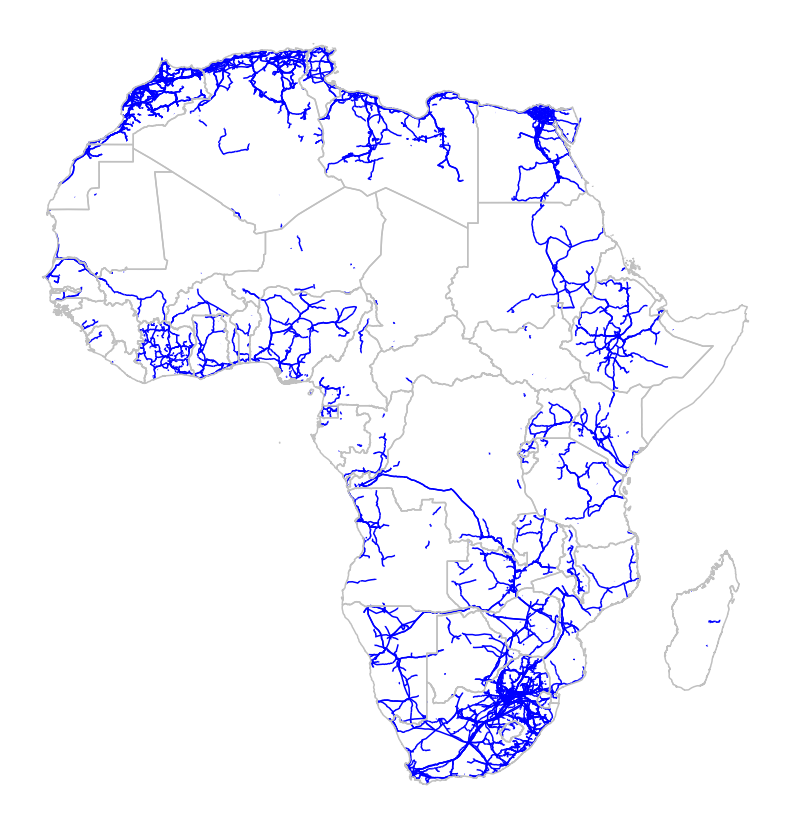 USE EXISTING DATA TO PLAN THE FUTURE
DEMAND
SUPPLY
NETWORK
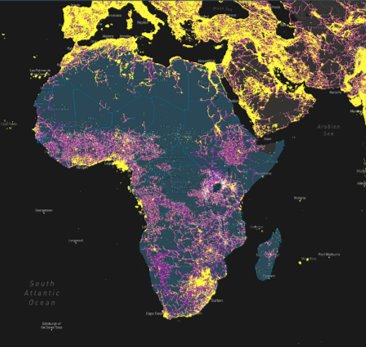 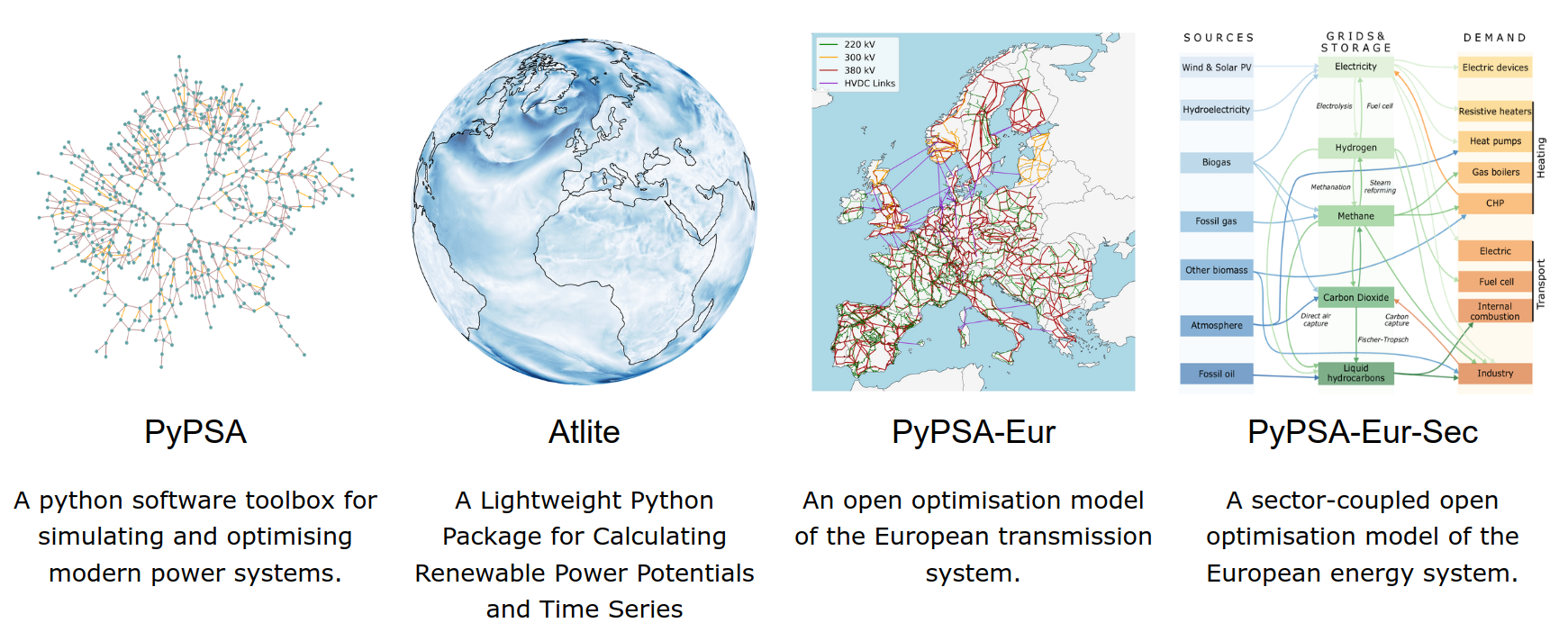 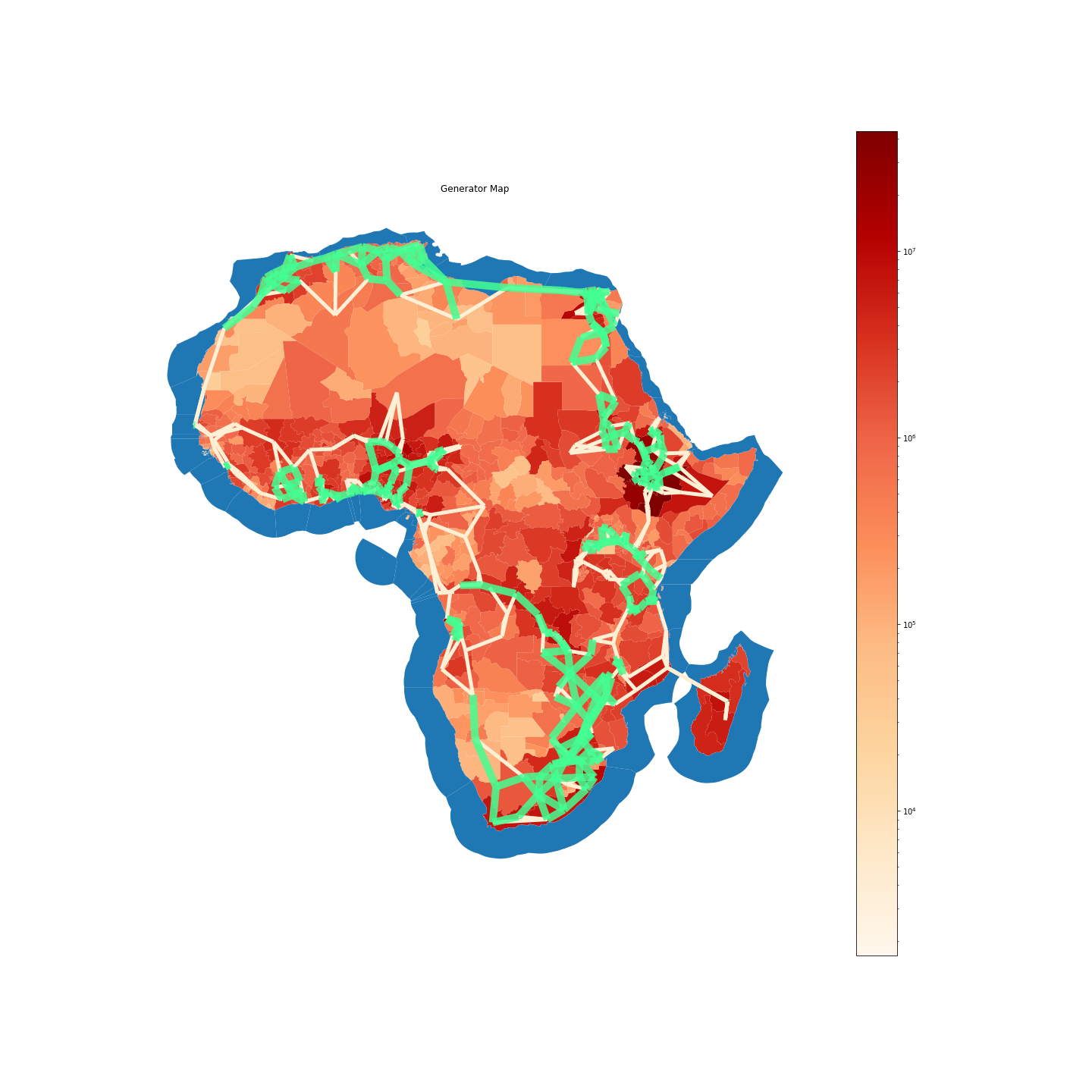 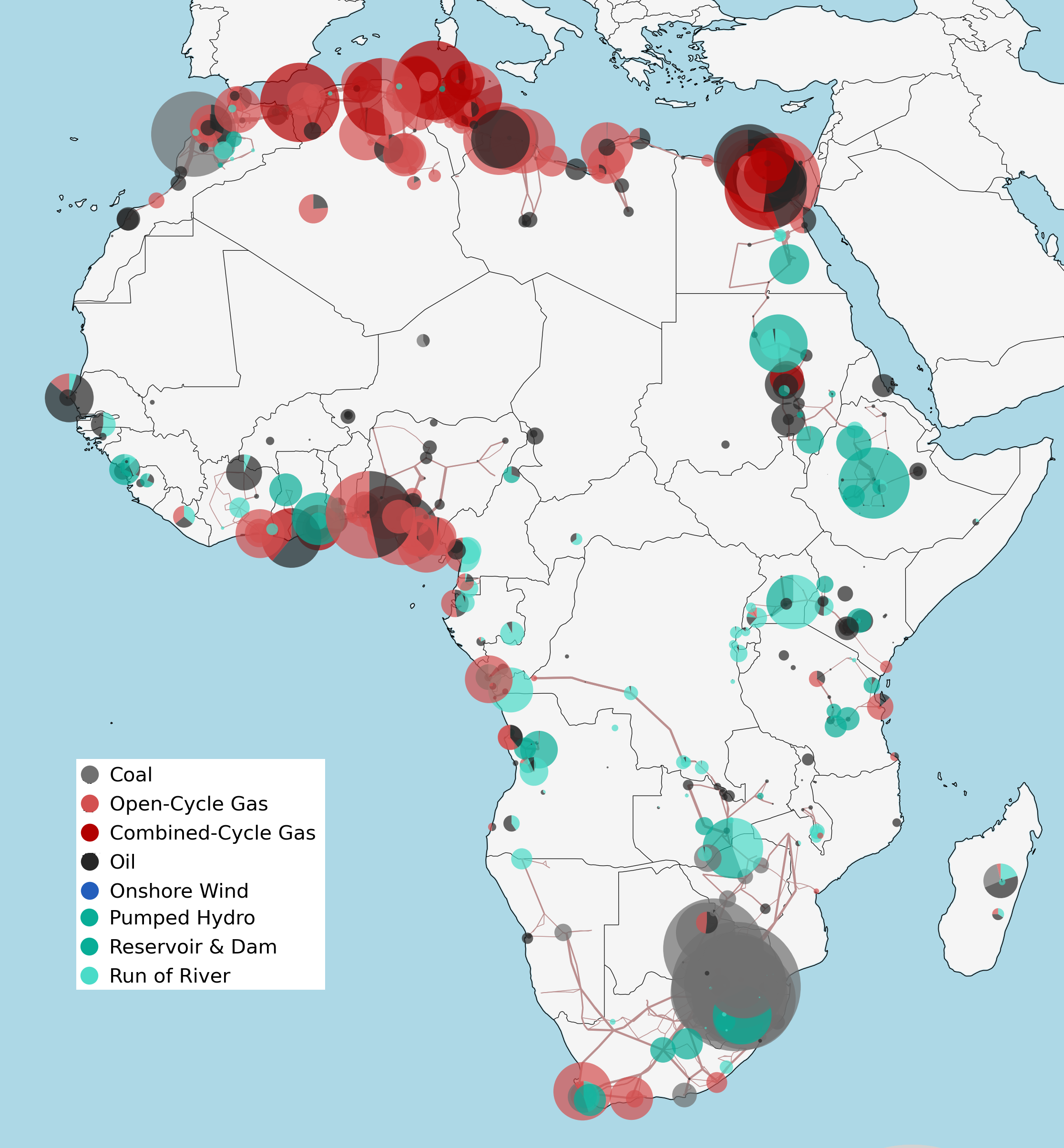 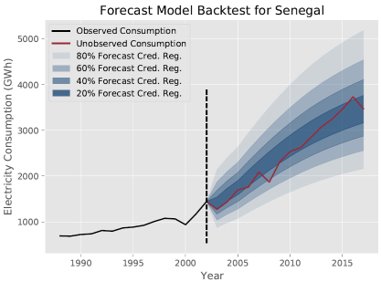 20
GLOBAL DATA BY DEFAULT
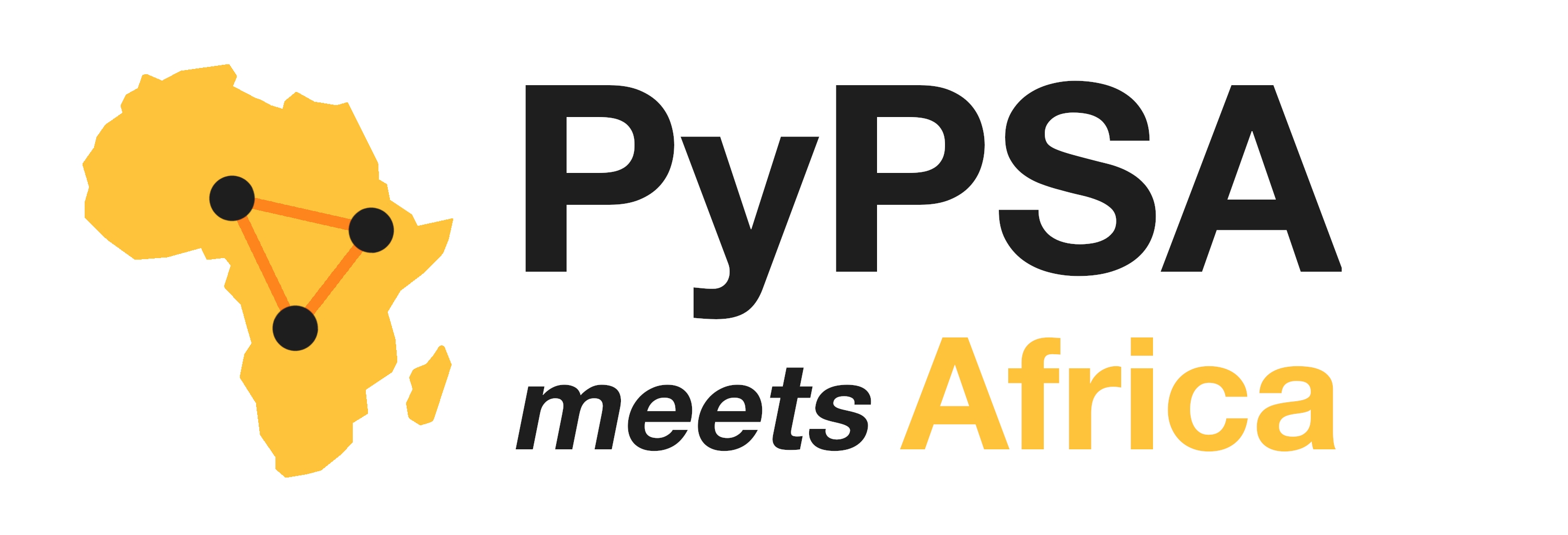 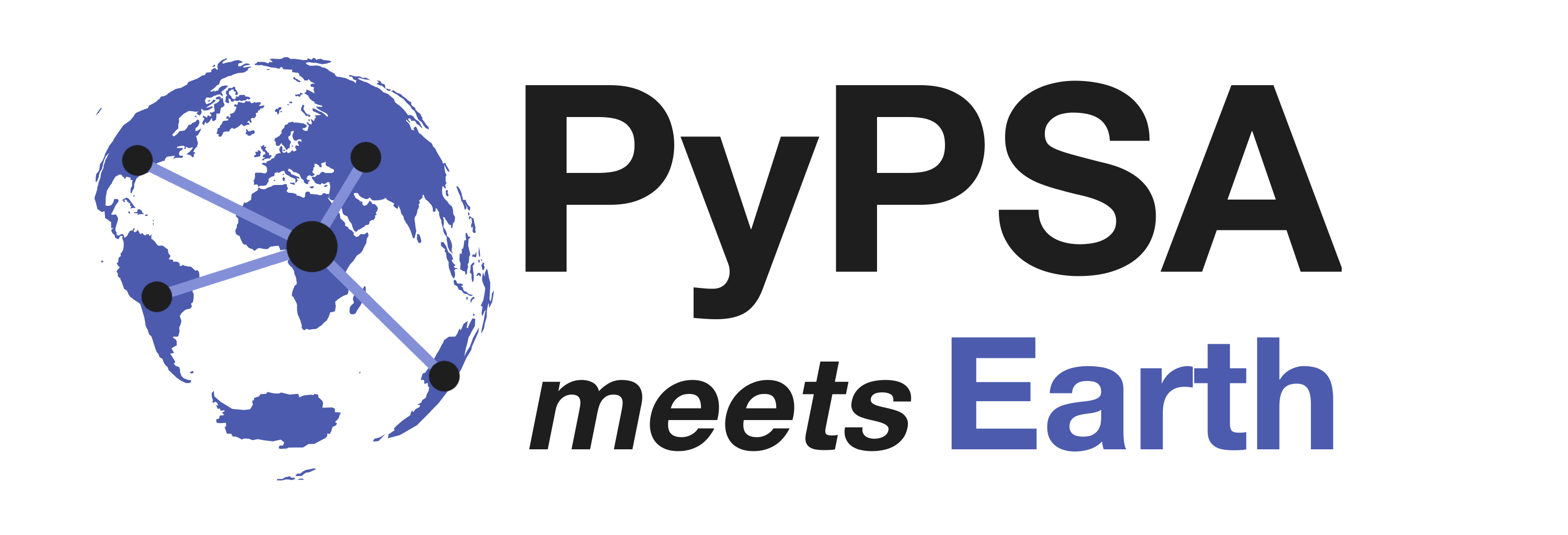 WIKIPEDIA 
OF APPLIED 
DATASTREAMS
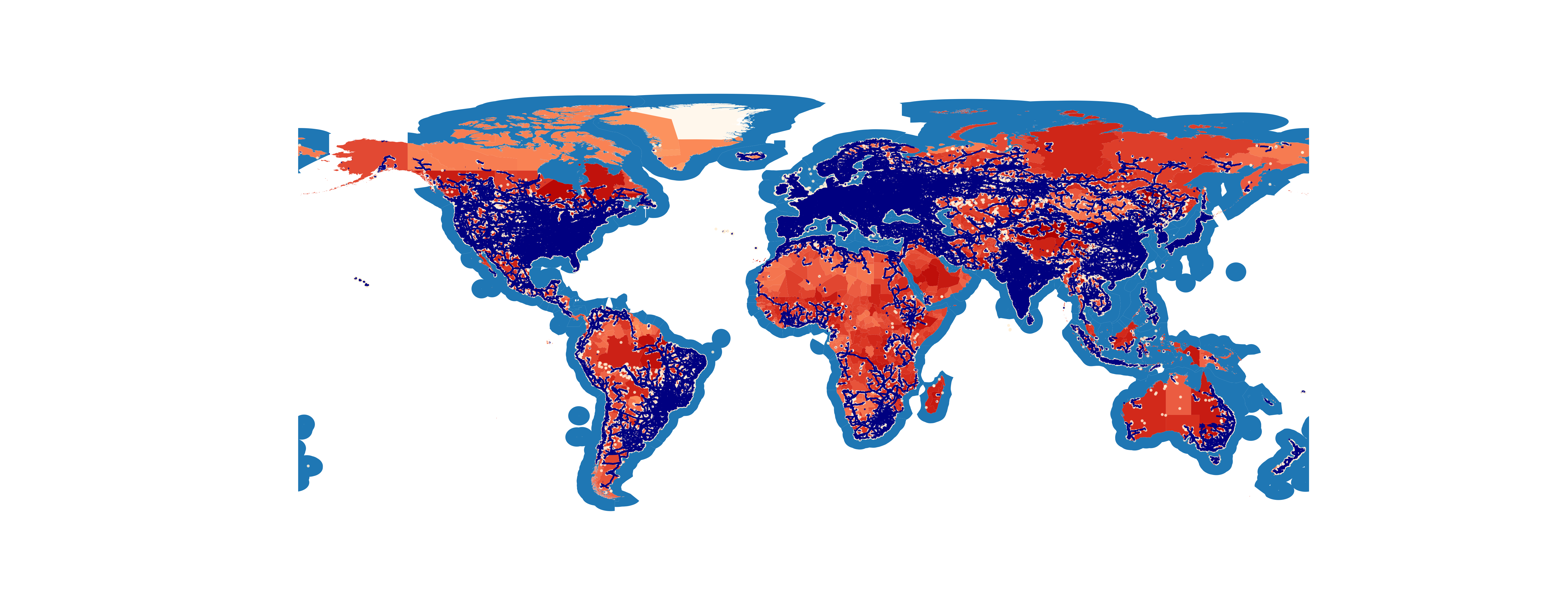 21
WHAT IF YOU ARE MISSING DATA?
22
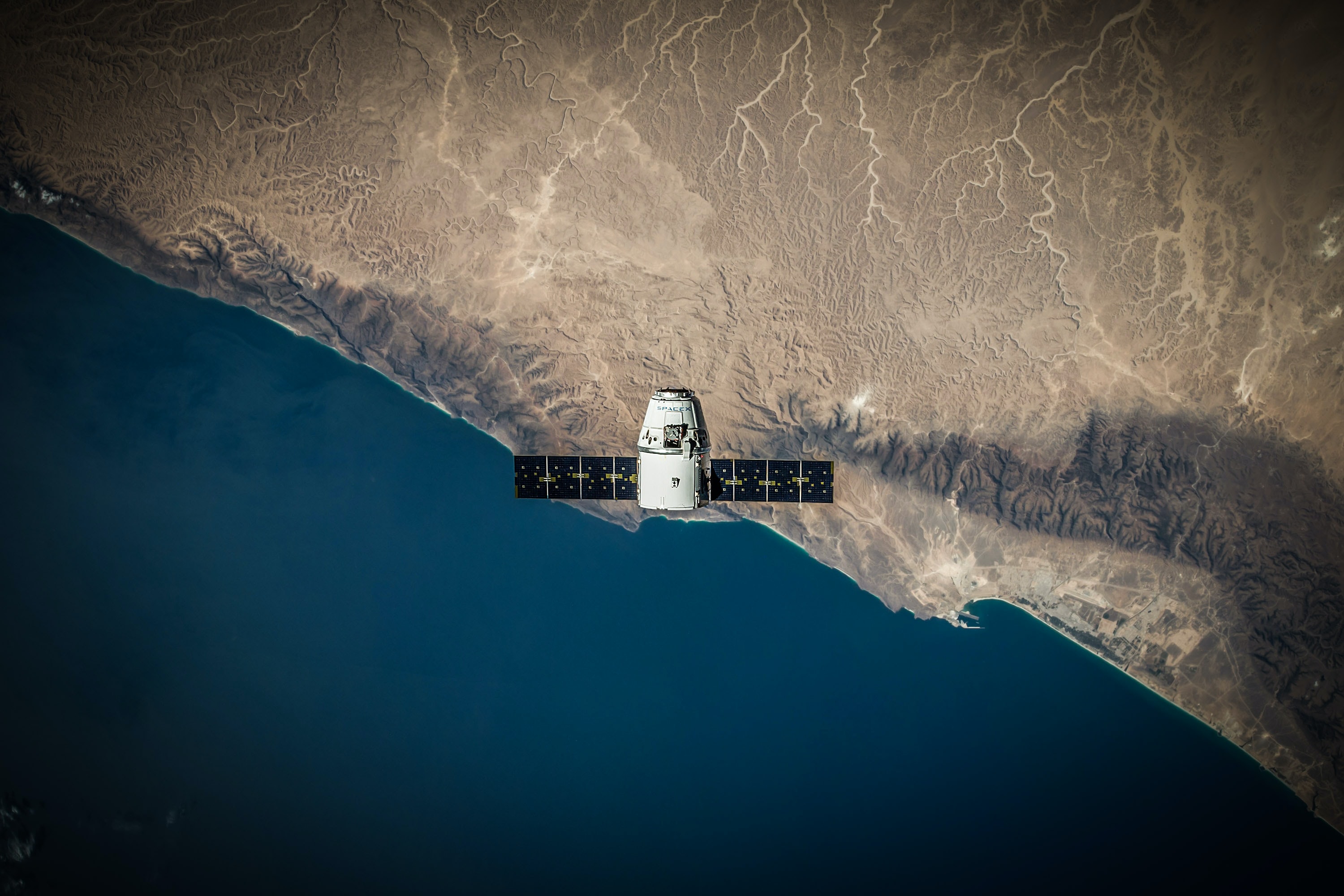 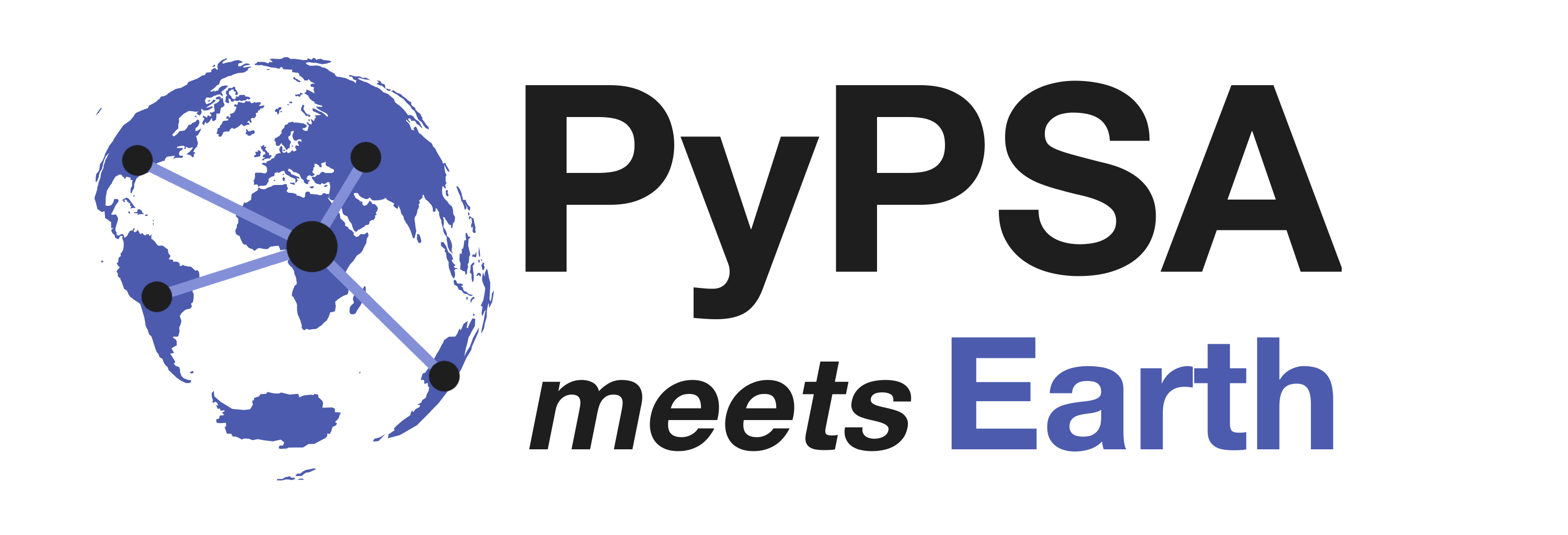 I. 
INFRASTRUCTURE
DETECTION
II. 
DEMAND PREDICTION
Current Focus
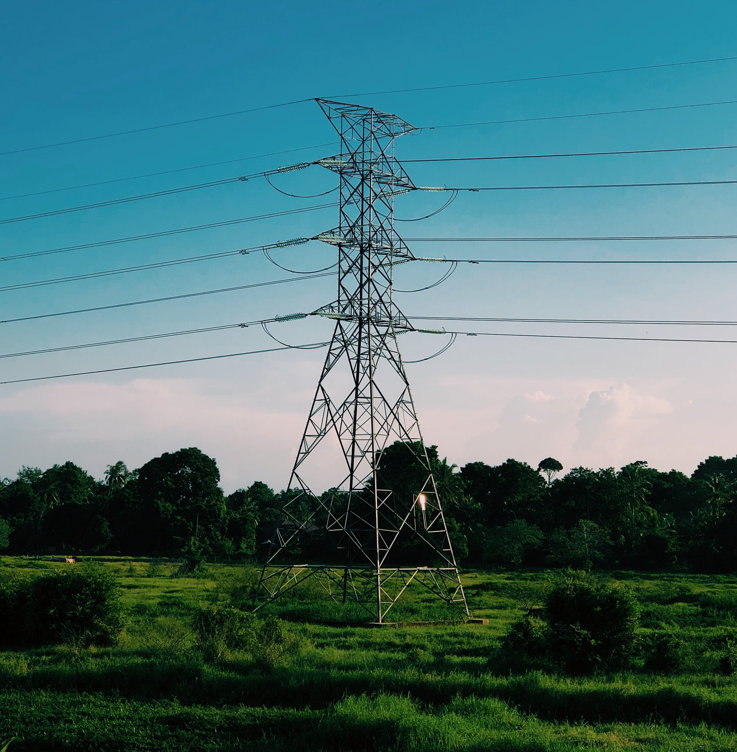 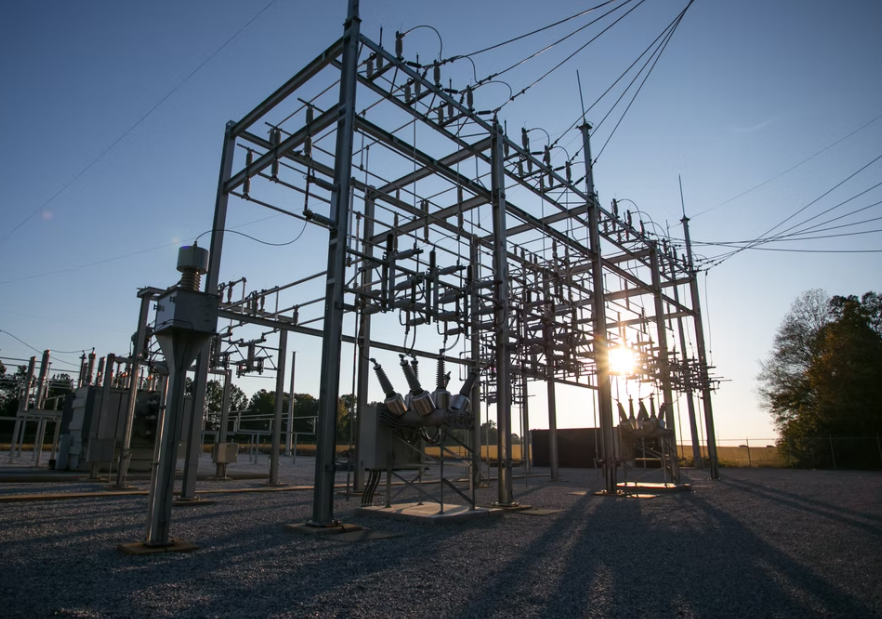 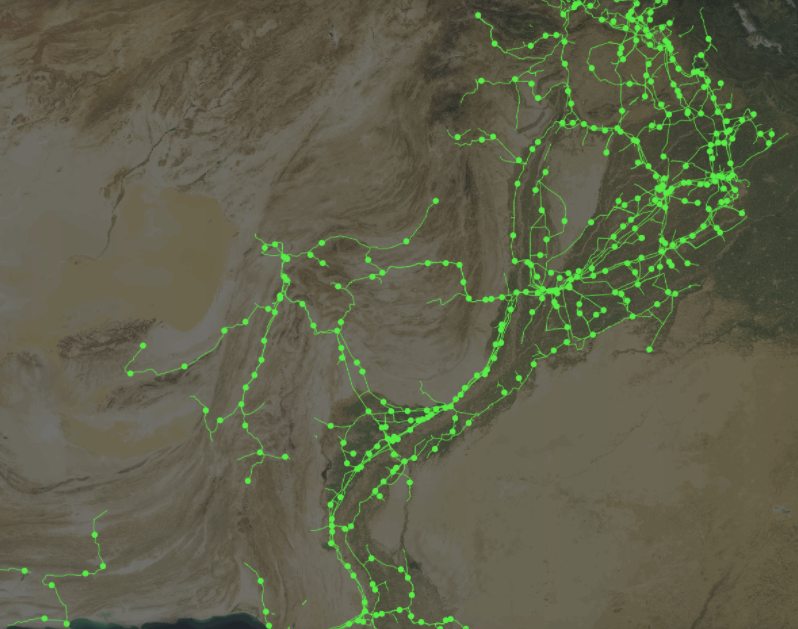 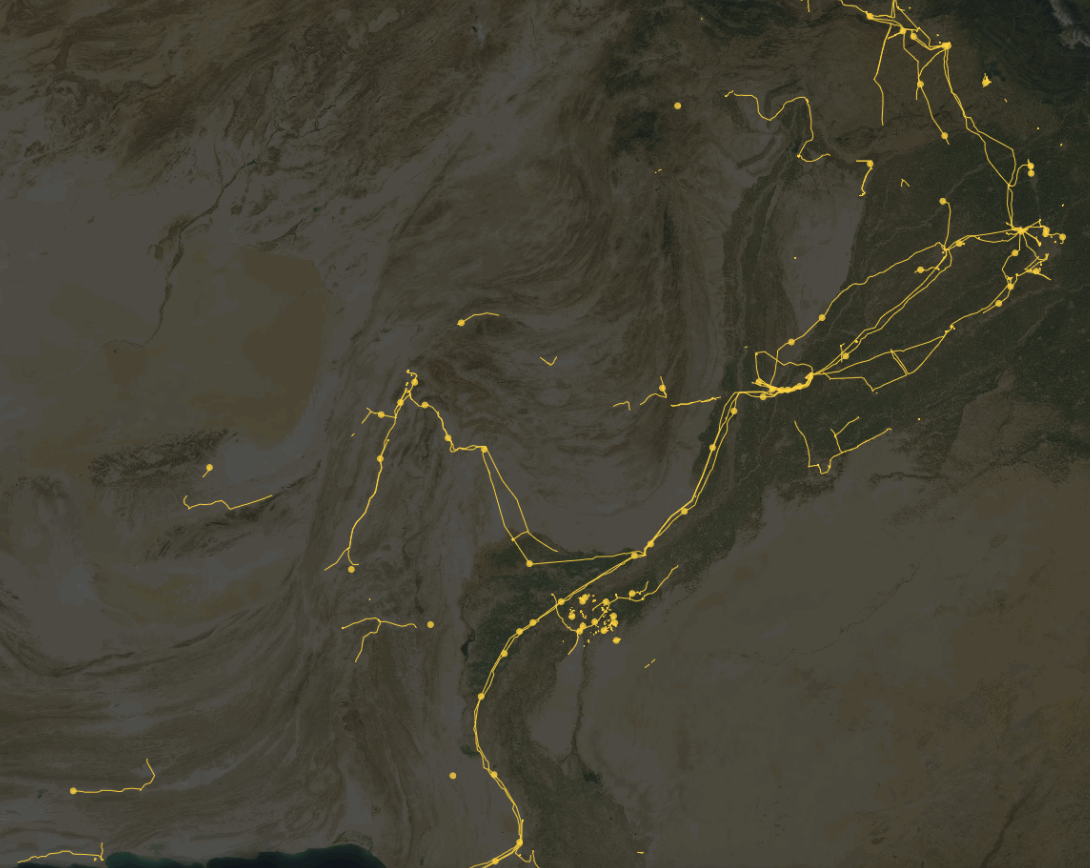 Before
After
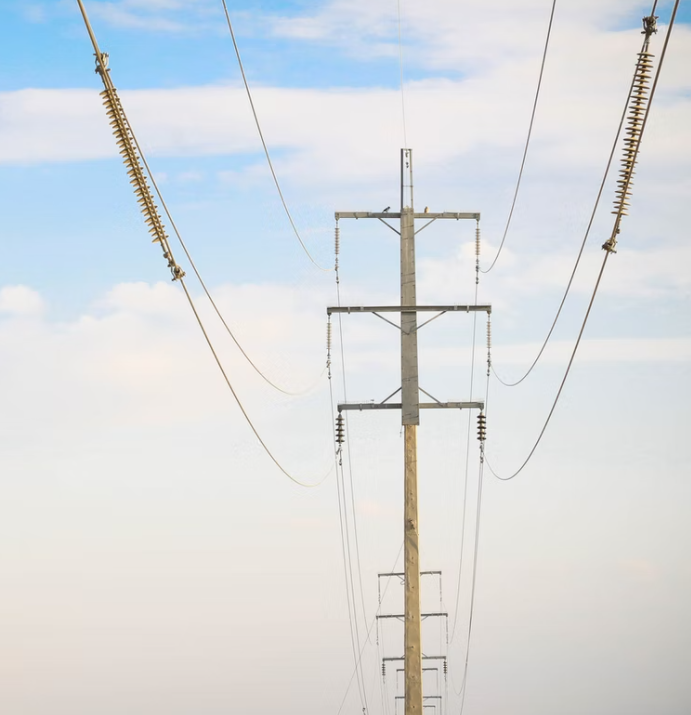 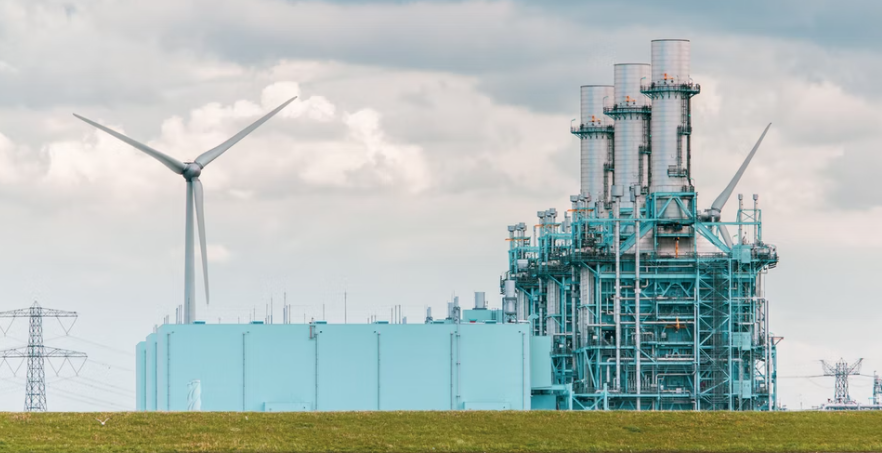 24
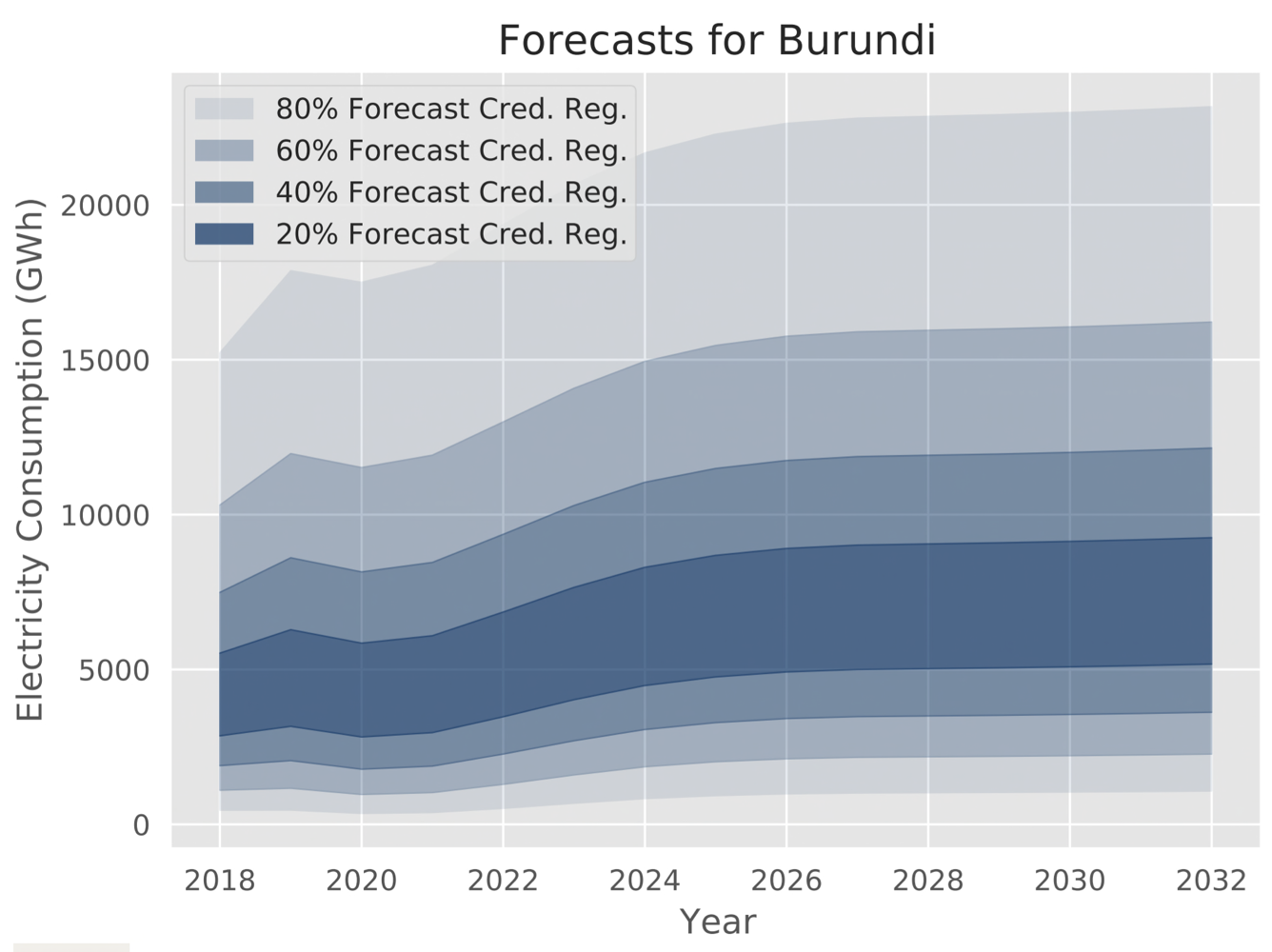 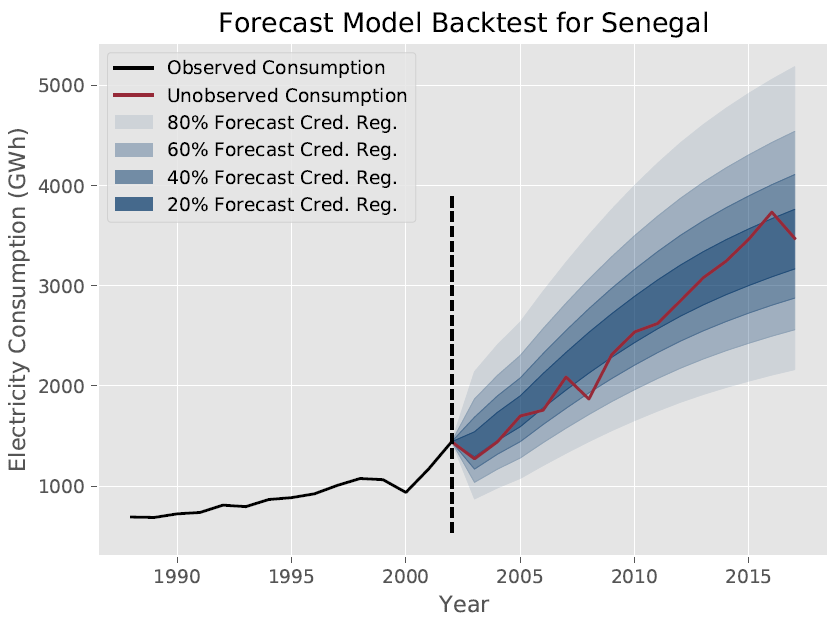 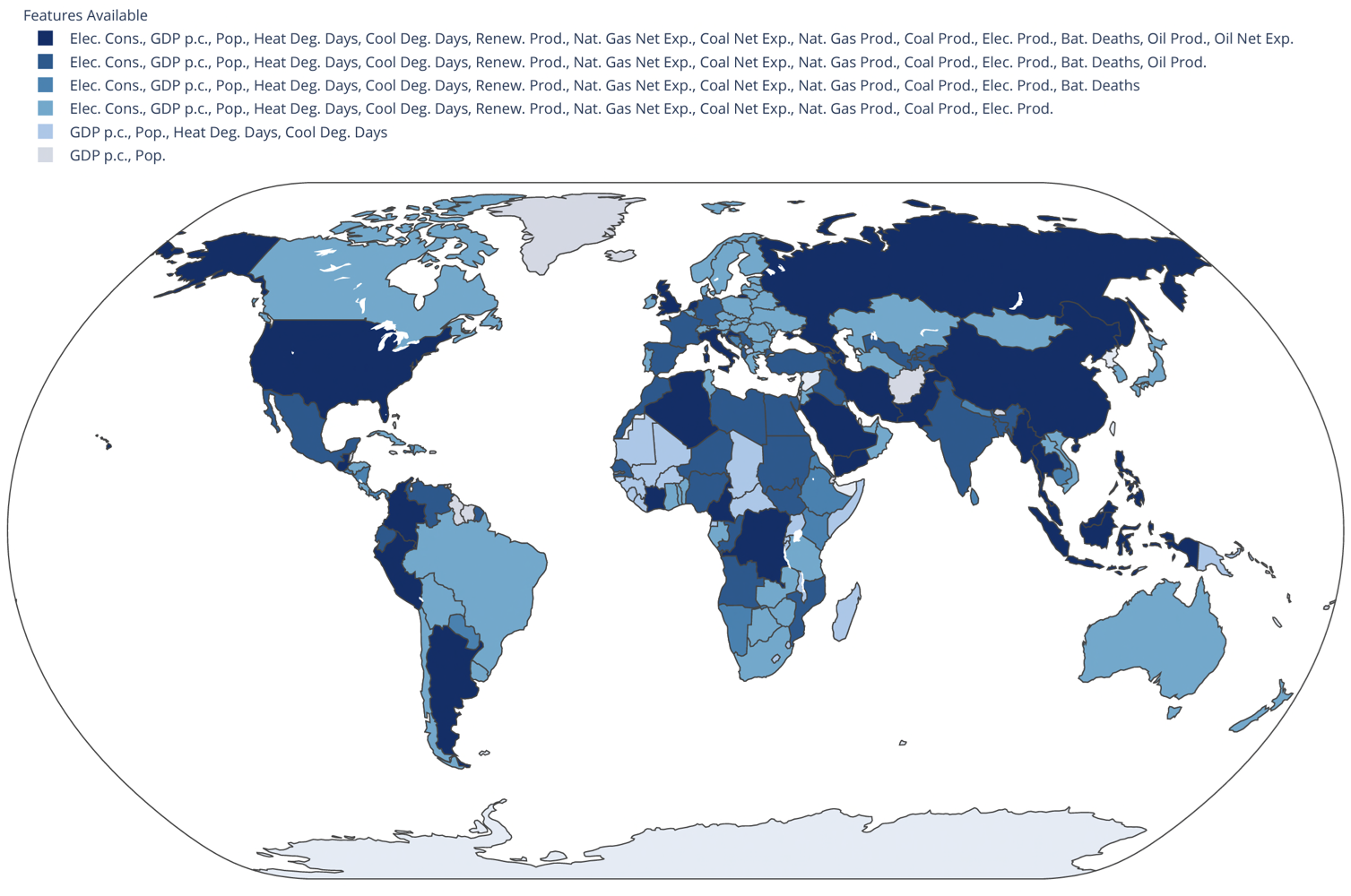 Country-Level Demand Forecasting
via Bayesian Deep Learning and Others
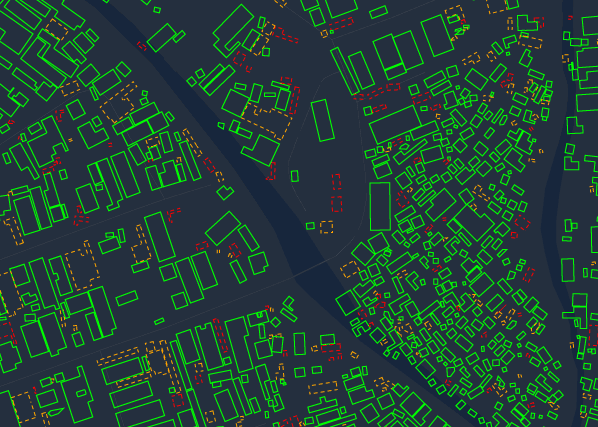 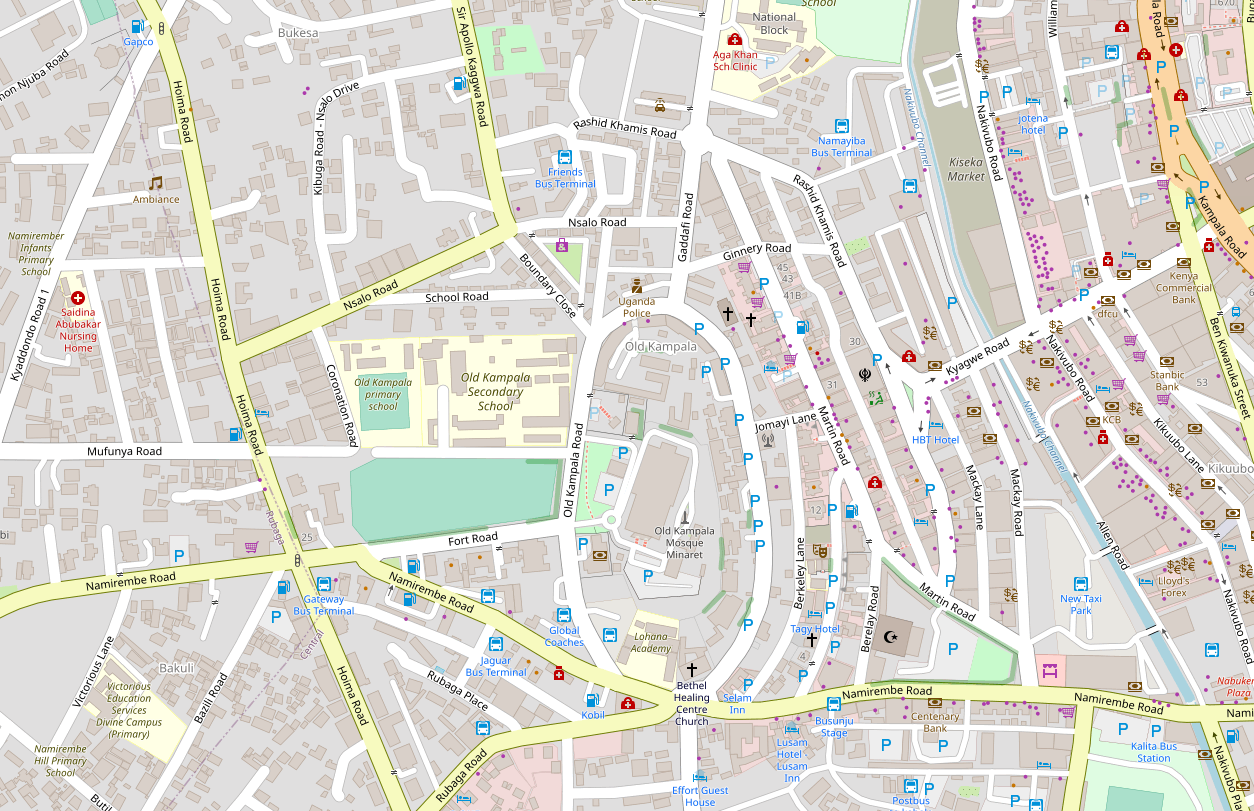 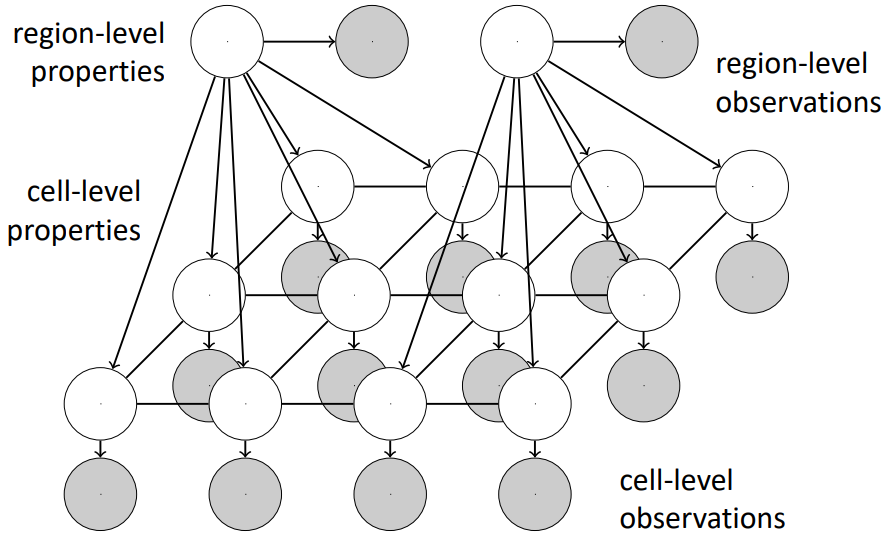 2. Downscaling via Economics-Informed Probabilistic Models and Others
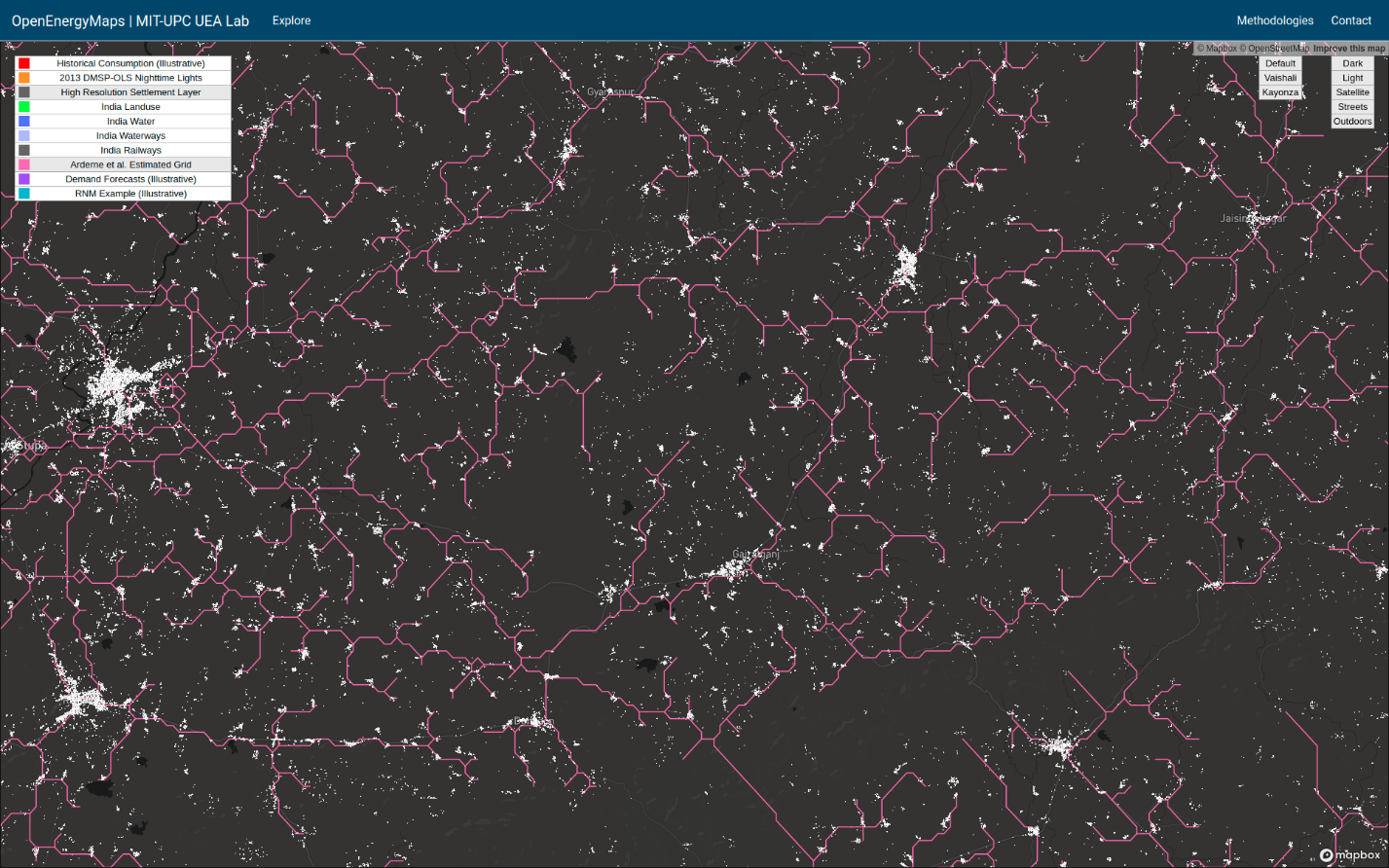 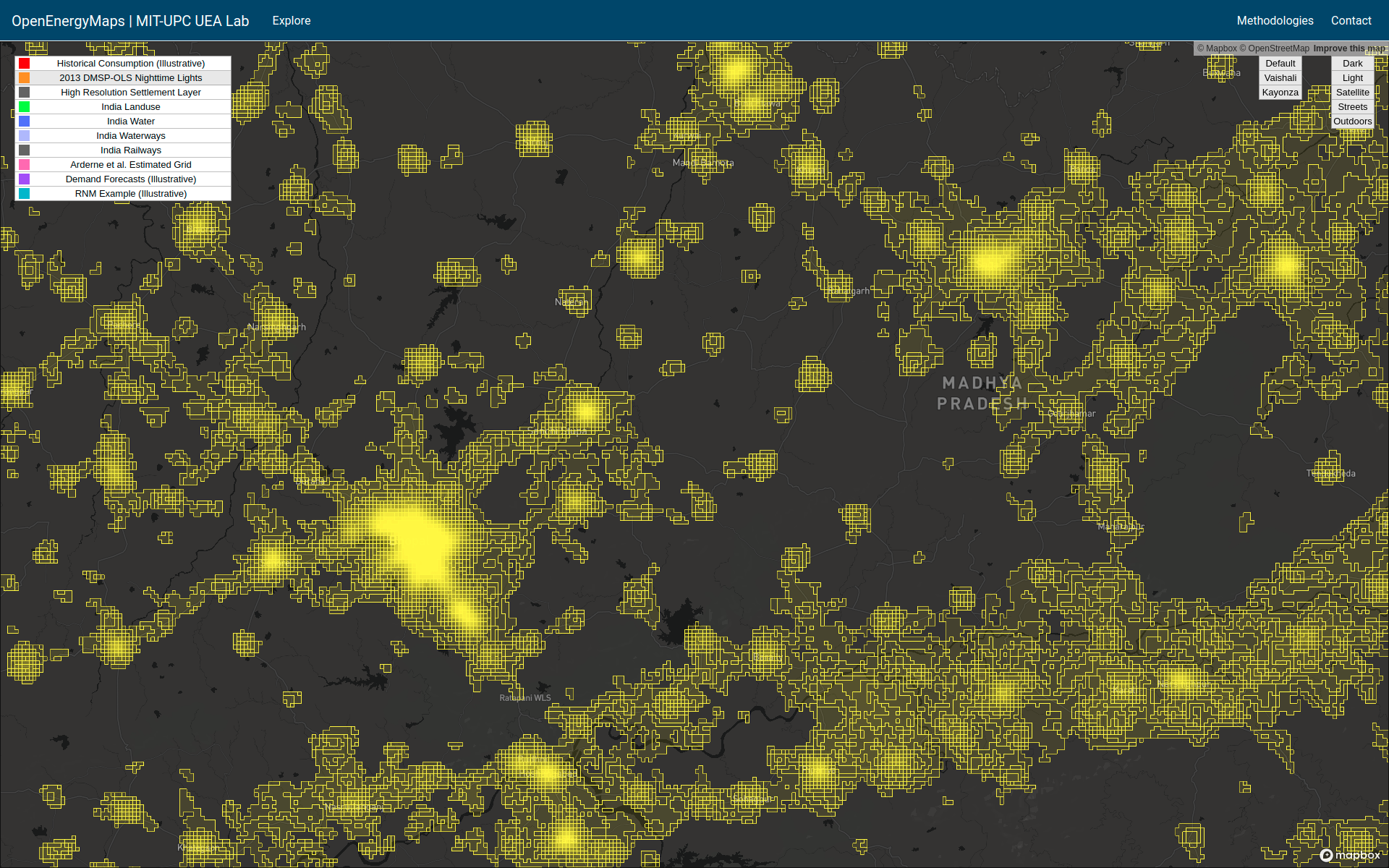 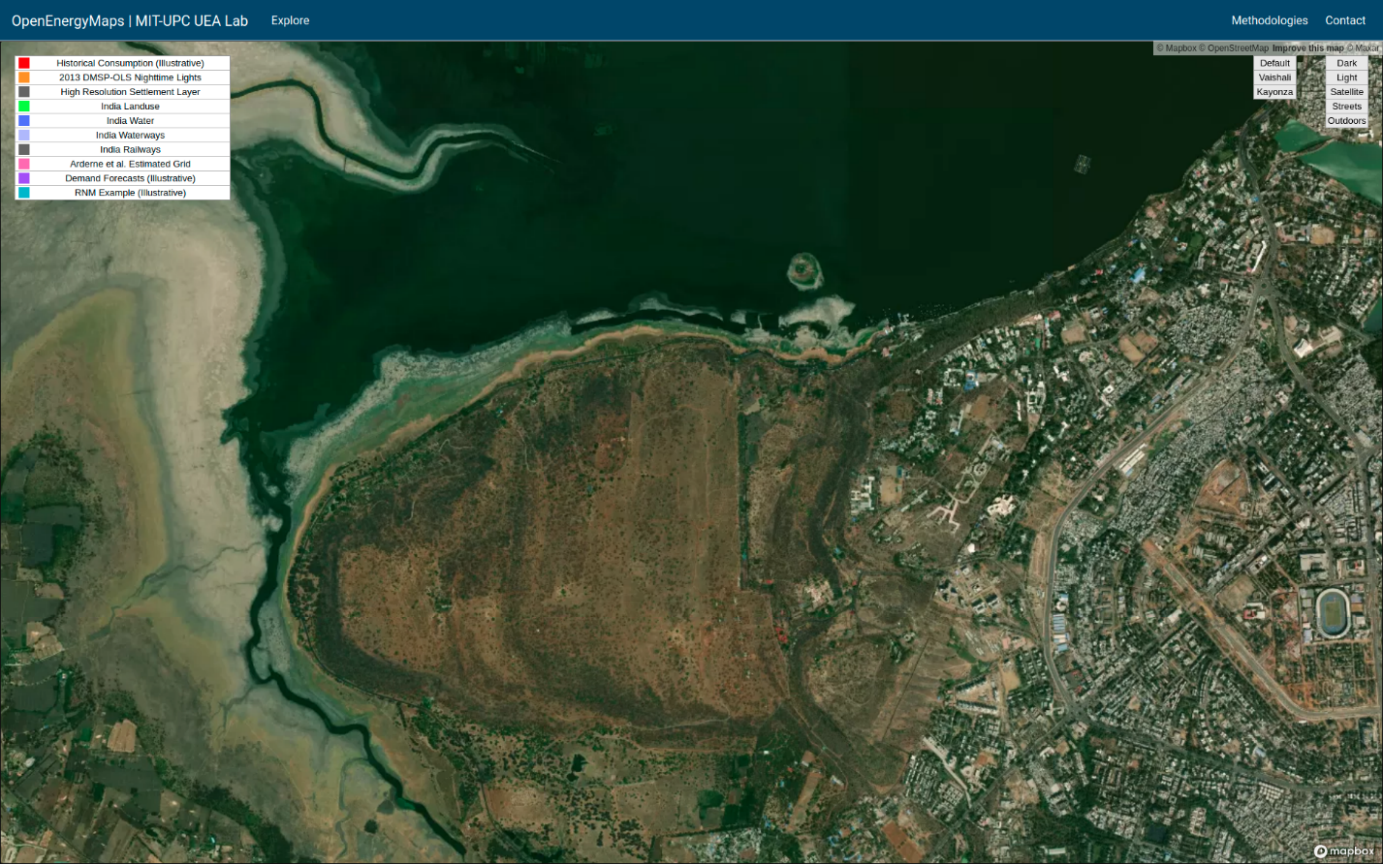 3. Building-Level Demand Forecasting
via Bayesian Deep Learning and Others
25
Sources: Lee et al., “How probabilistic electricity demand forecasts can expedite universal access to clean and reliable electricity,” Energy for Economic Growth, 2021.; Lee et al., “Probabilistic forecasts of country-level electricity demand in Africa,” 2022 (not yet public). –  Soon to be open-sourced, please contact authors:  Sirko et al.  Continental-scale building detection from high resolution satellite imagery. arXiv:2107.12283, 2021.; Haklay, M. and Weber, P., 2008. Openstreetmap: User-generated street maps. IEEE Pervasive computing, 7(4), pp.12-18.
Hydrogen and GIS
26
Example Output: Investments for 2050 net Zero Scenarios
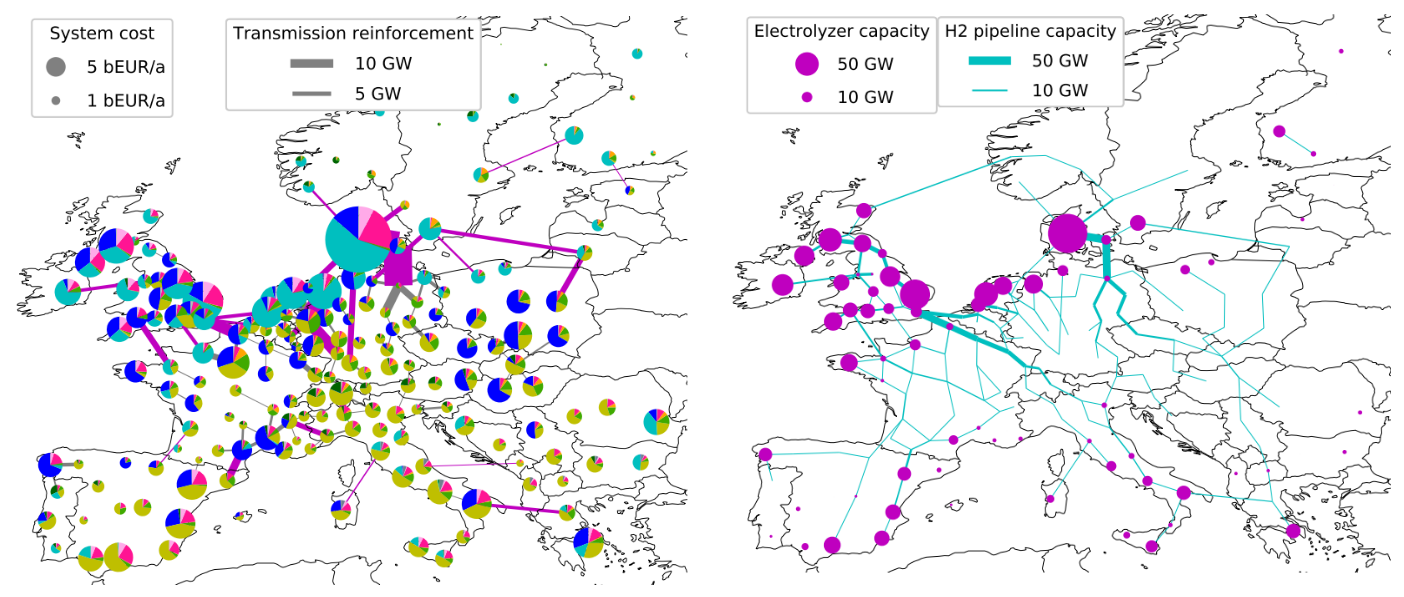 27
Fabian Neumann and Tom Brown. PyPSA: Free Sofware for Investment Planning in Sector-Coupled Energy Systems
https://www.neumann.fyi/files/pesgm2020.pdf
Example Output: Investments + OPERATION for 2050 net Zero Scenarios
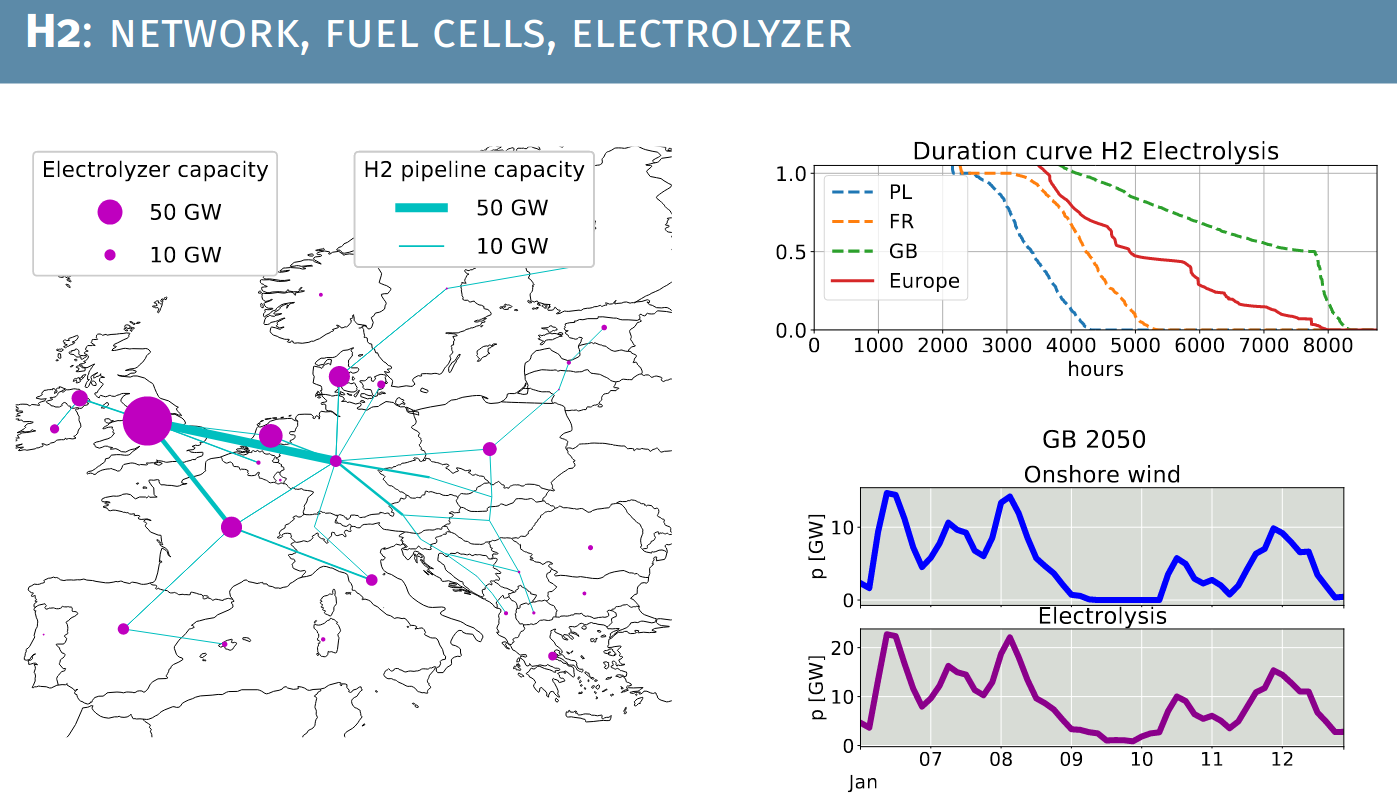 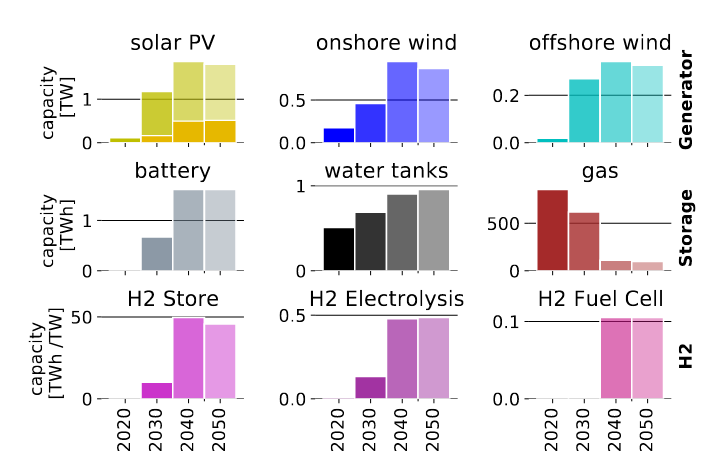 28
Elisabeth Zeyen, Prof. Marta Victoria, Dr. Tom Brown
https://www.pac-scenarios.eu/fileadmin/user_upload/KIT_Aarhus_University_PAC_scenarios_with_PyPSA-Eur-Sec_15oct20.pdf
Example Output: Investments + OPERATION for 2050 net Zero Scenarios
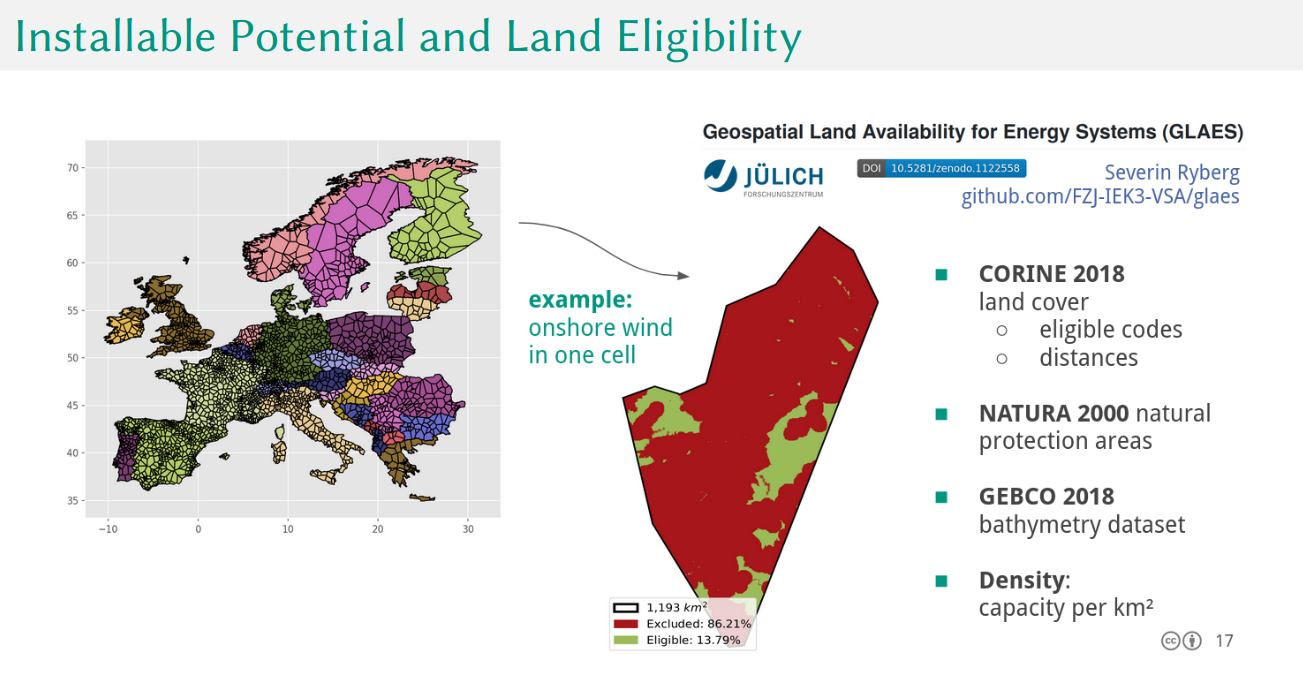 29
Fabian Neumann and Tom Brown. PyPSA: Free Sofware for Investment Planning in Sector-Coupled Energy Systems
https://www.neumann.fyi/files/pesgm2020.pdf
5 ACTIVE TEAMS
ATM
Africa, 
North Asia,
West-Asia
PYPSA-EARTH
(Power)
OUTREACH
PyPSA-EARTH-SEC
(Sector-coupled)
DEMAND PREDICTION
PyPSA-MiniGRID
INFRASTRUCTURE DETECTION
30
Open Community!
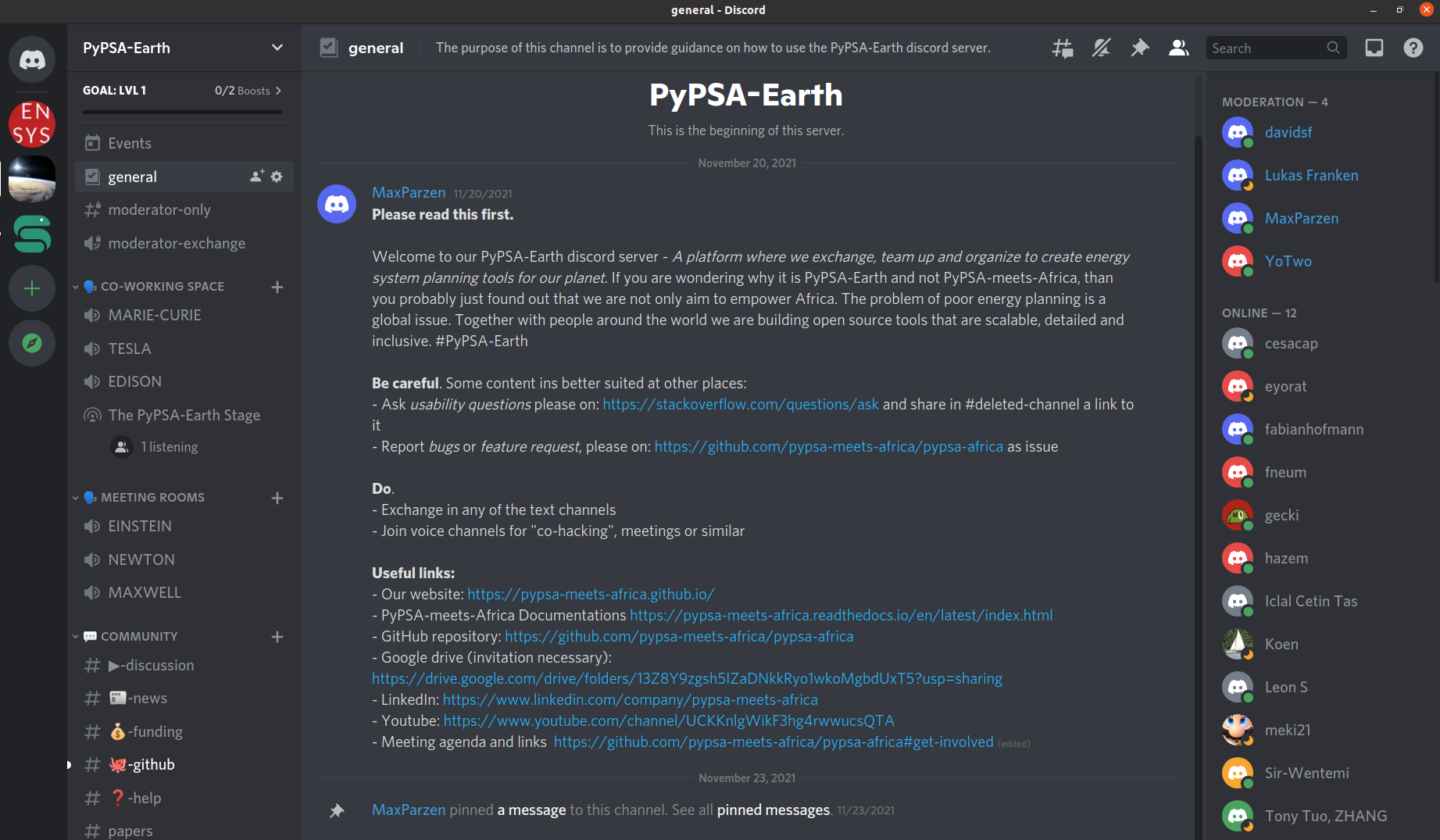 31